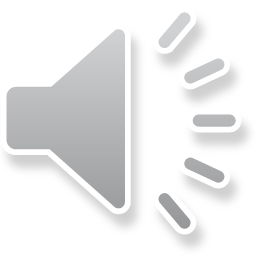 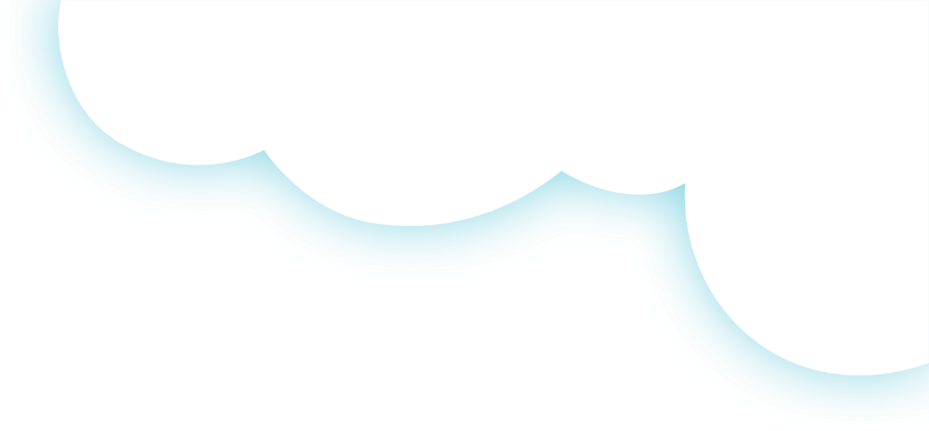 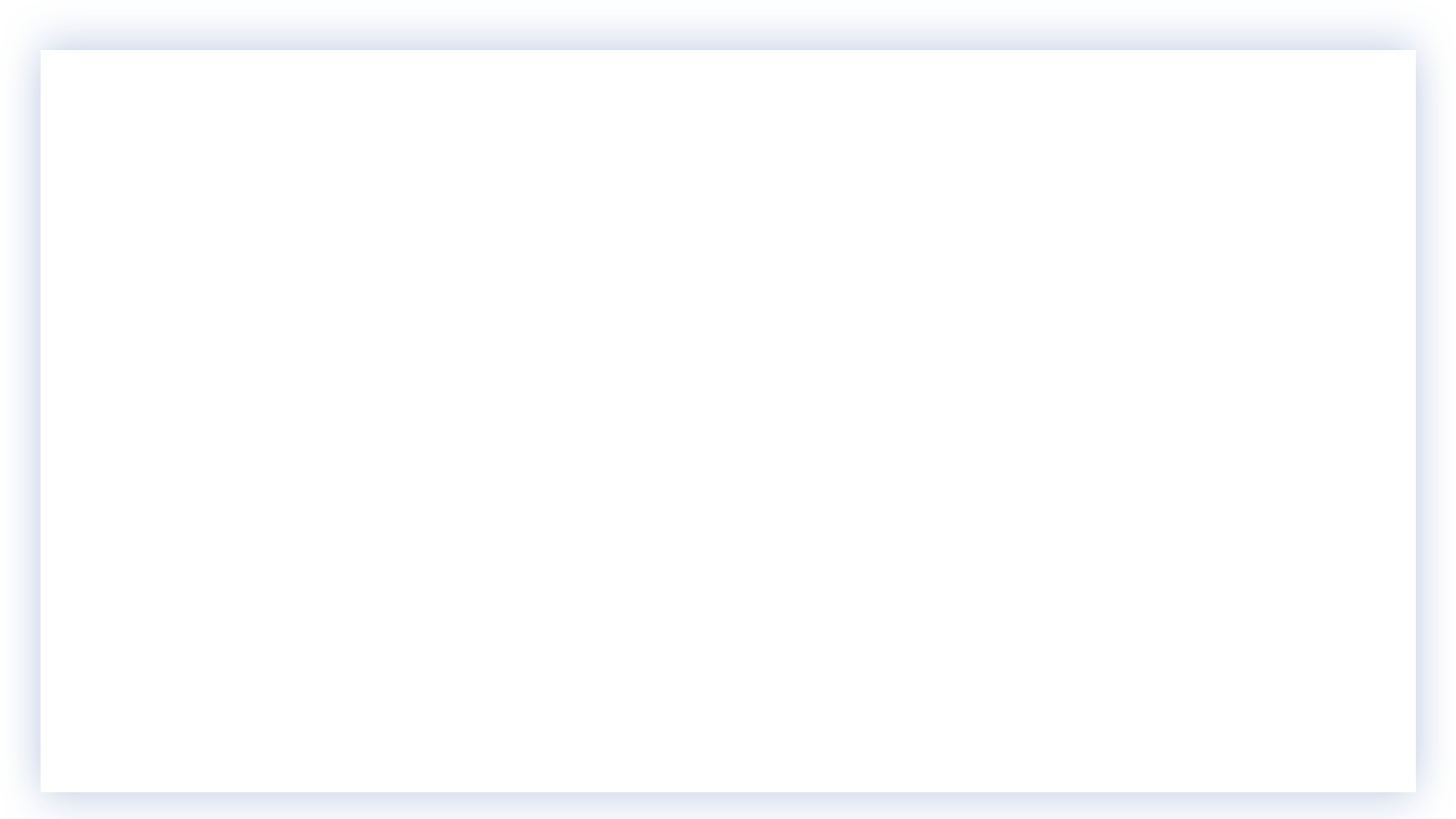 关注口腔健康
注重护理
口腔健康
注重护理口腔健康
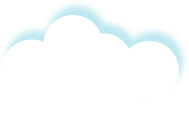 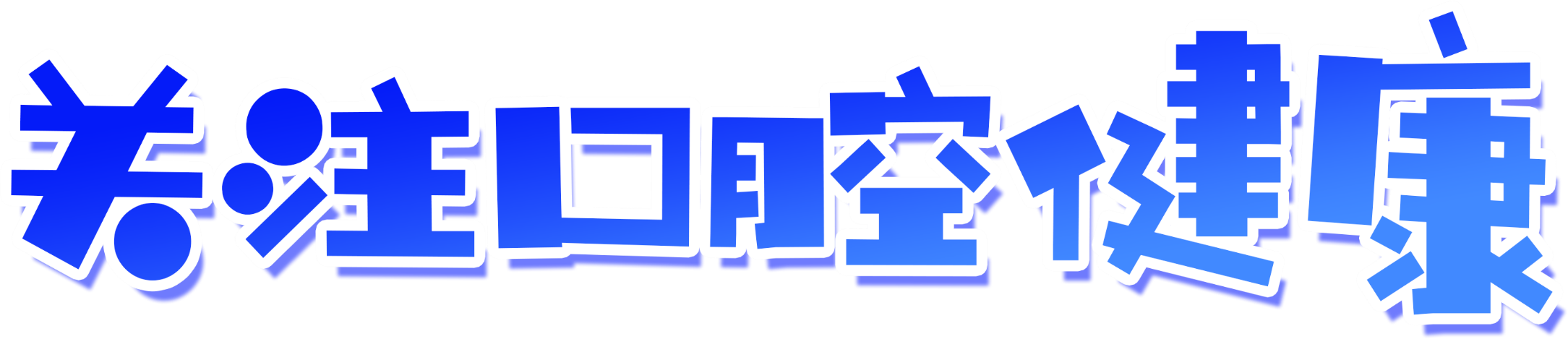 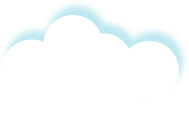 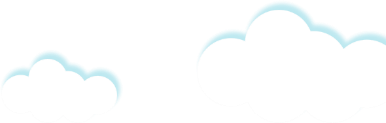 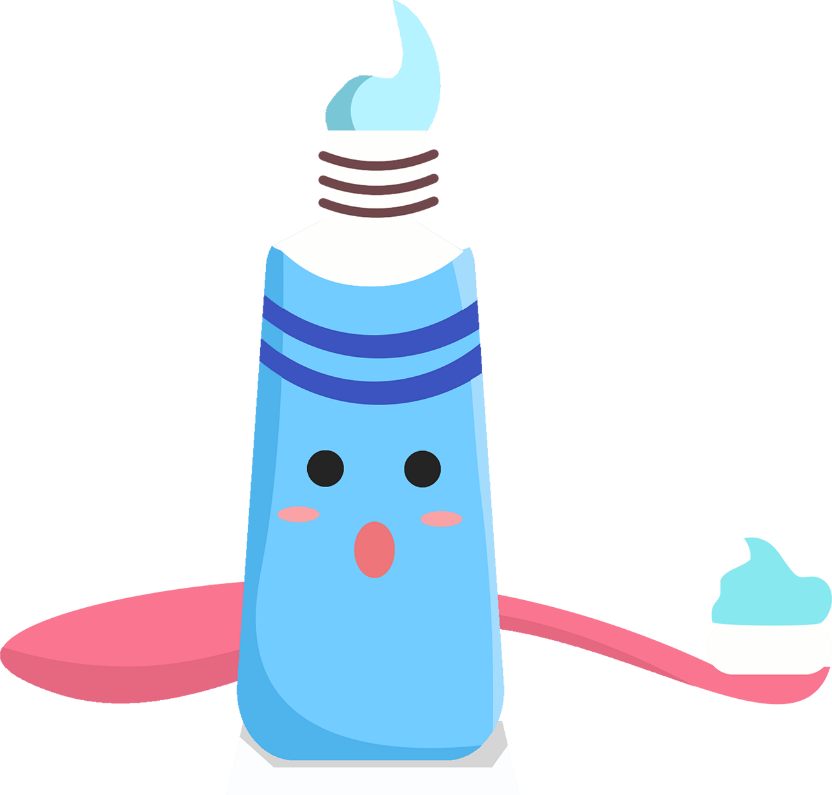 --健/康/每/一/天/从/爱/护/口/腔/开/始--
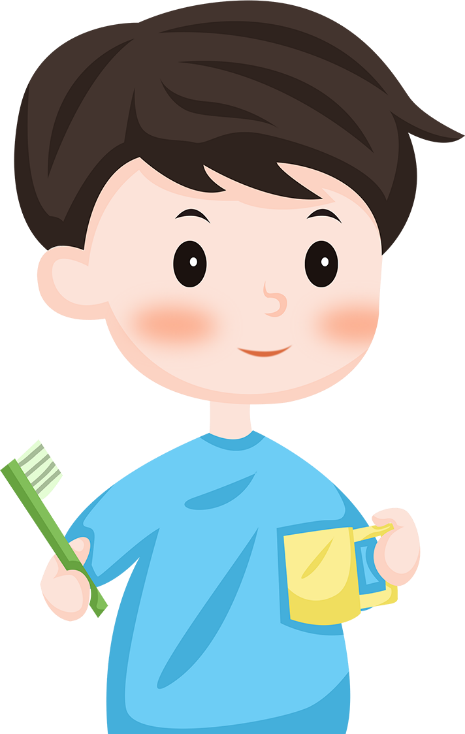 汇报人：1猫办公       汇报时间：20XX
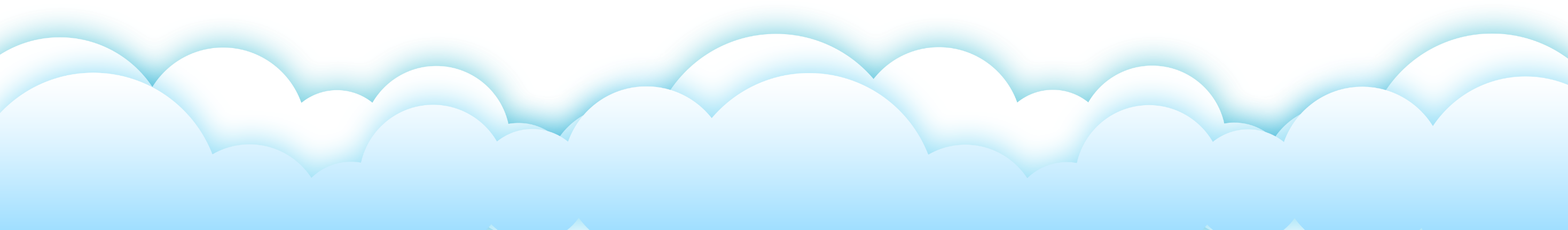 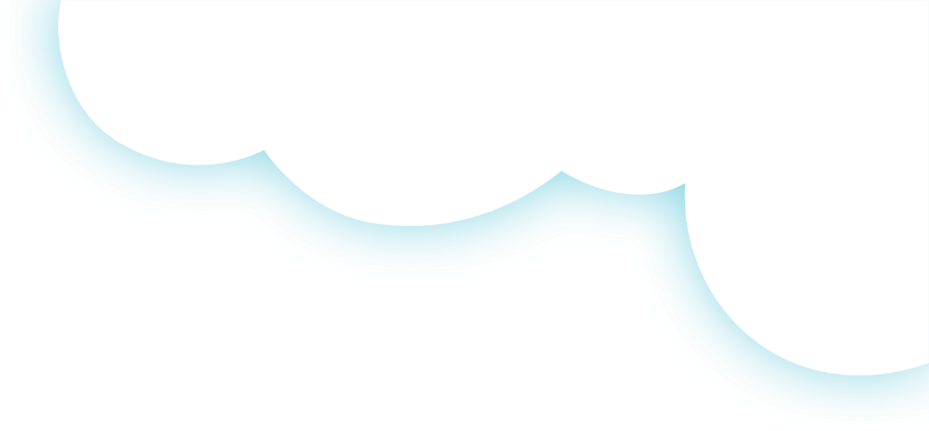 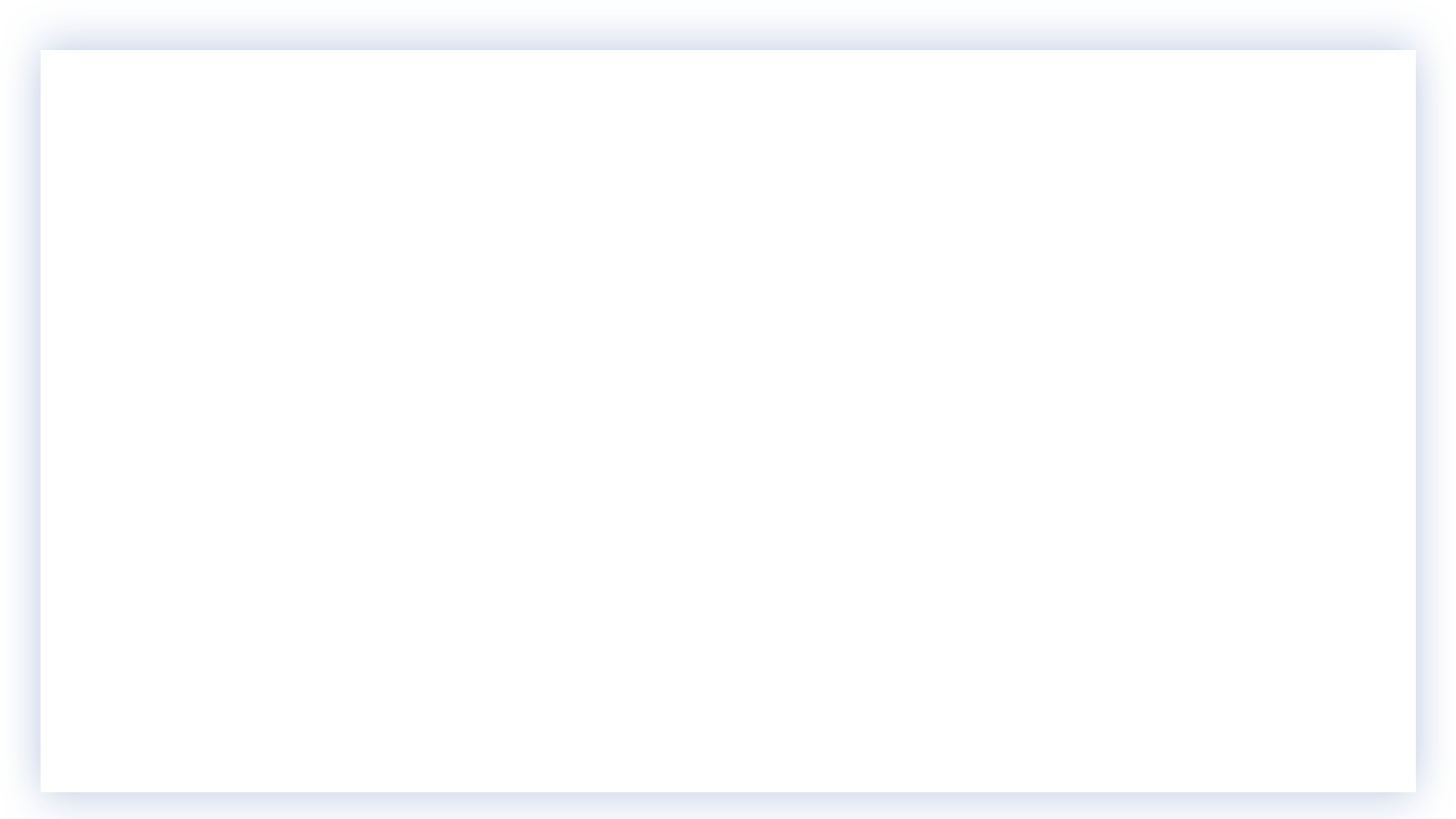 关注口腔健康
注重护理
口腔健康
注重护理口腔健康
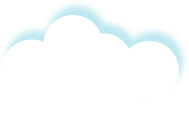 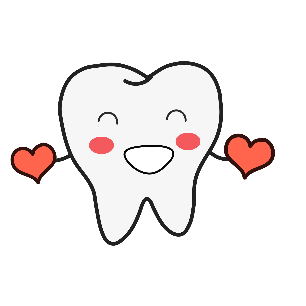 口腔护理适用症
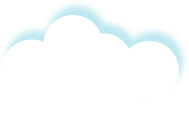 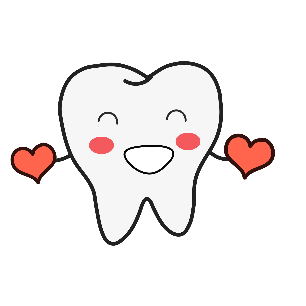 口腔护理常用药物
目   录
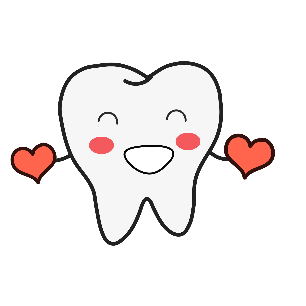 口腔护理操作步骤
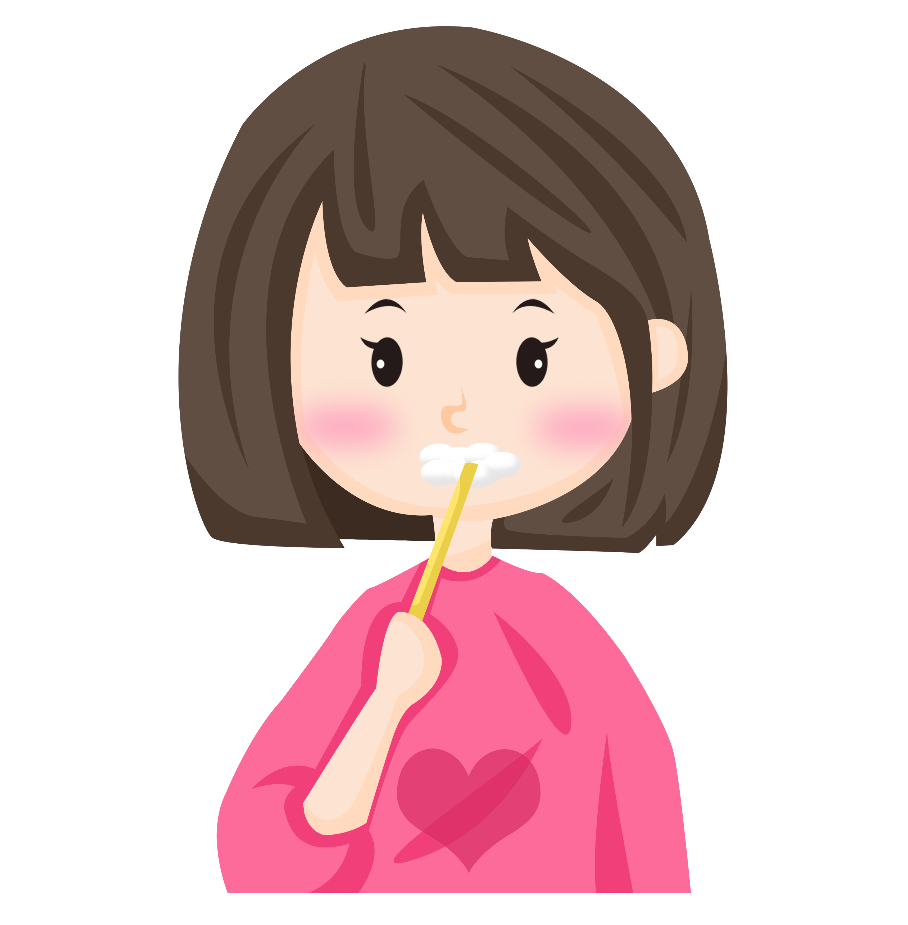 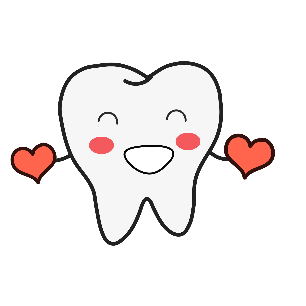 口腔护理注意事项
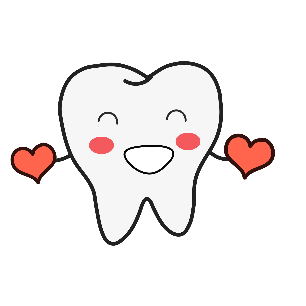 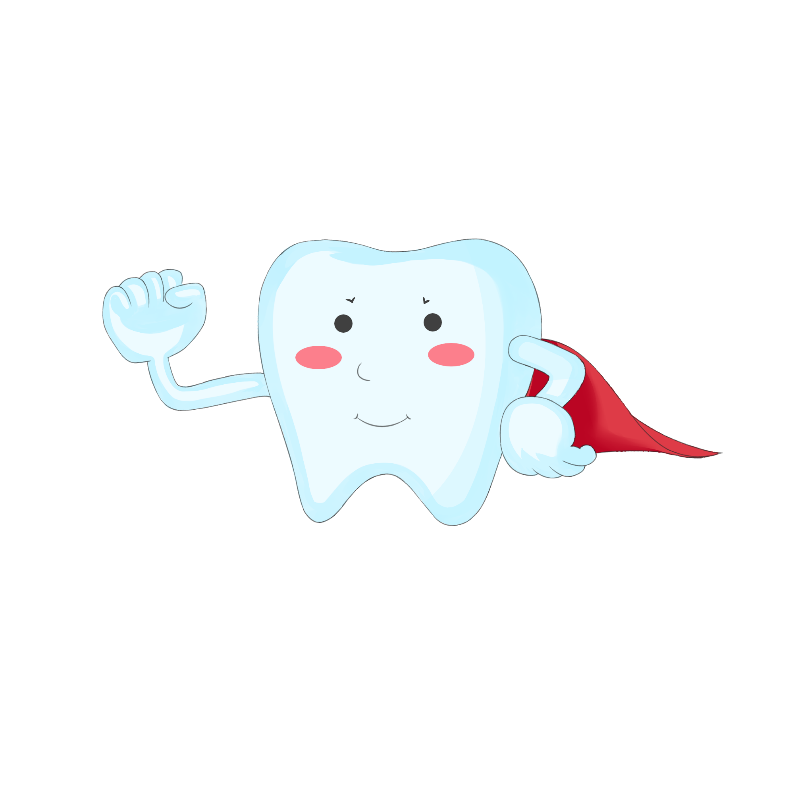 操作并发症及处理
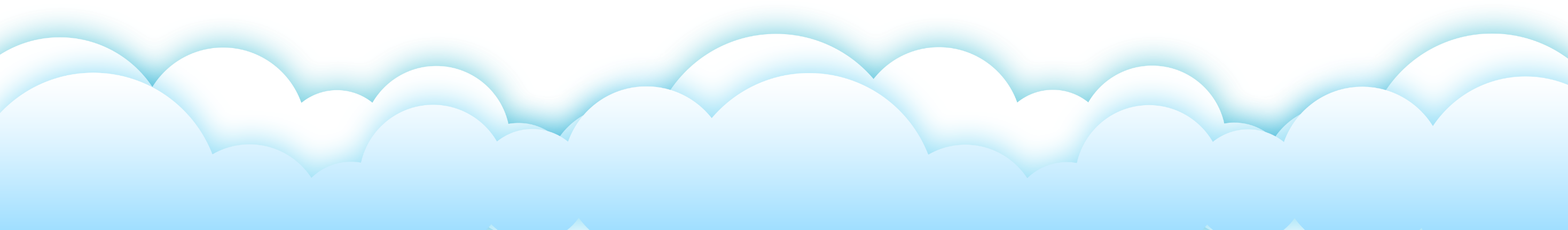 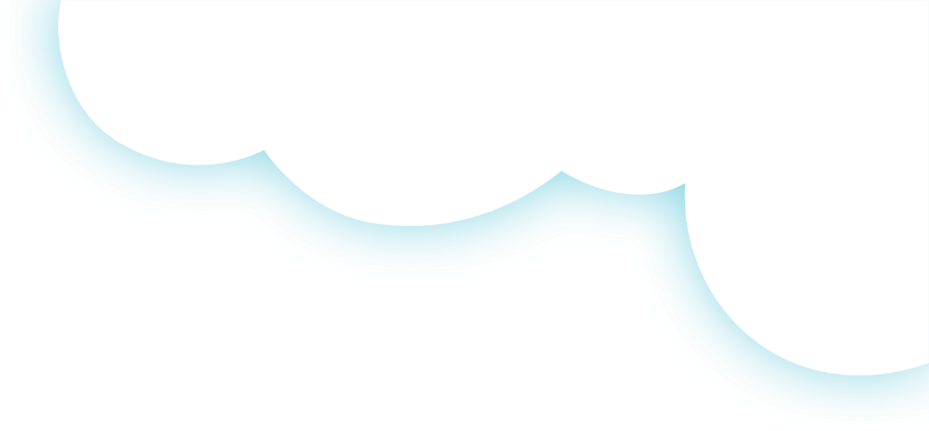 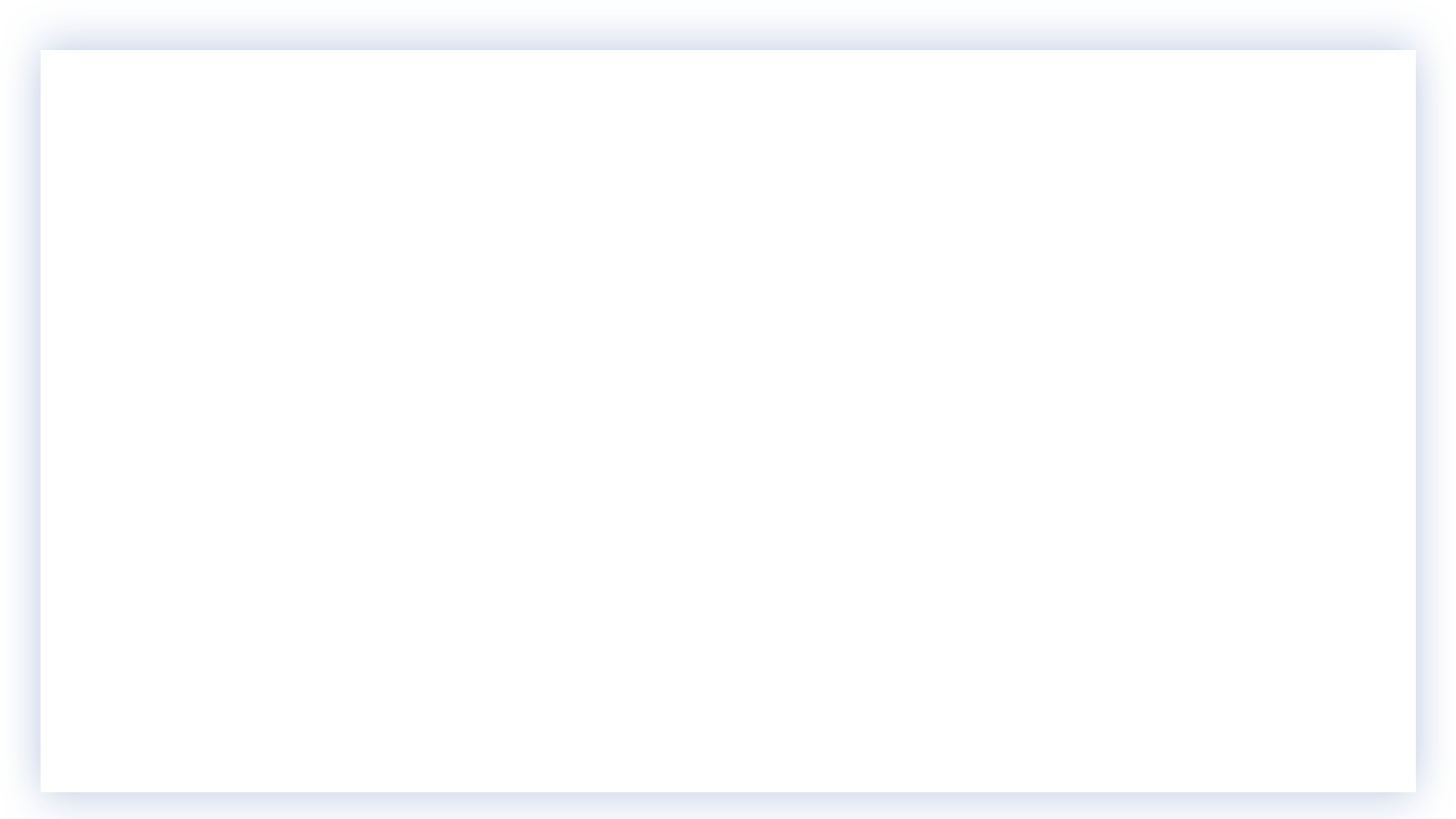 关注口腔健康
注重护理
口腔健康
注重护理口腔健康
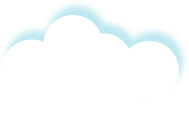 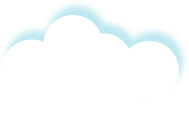 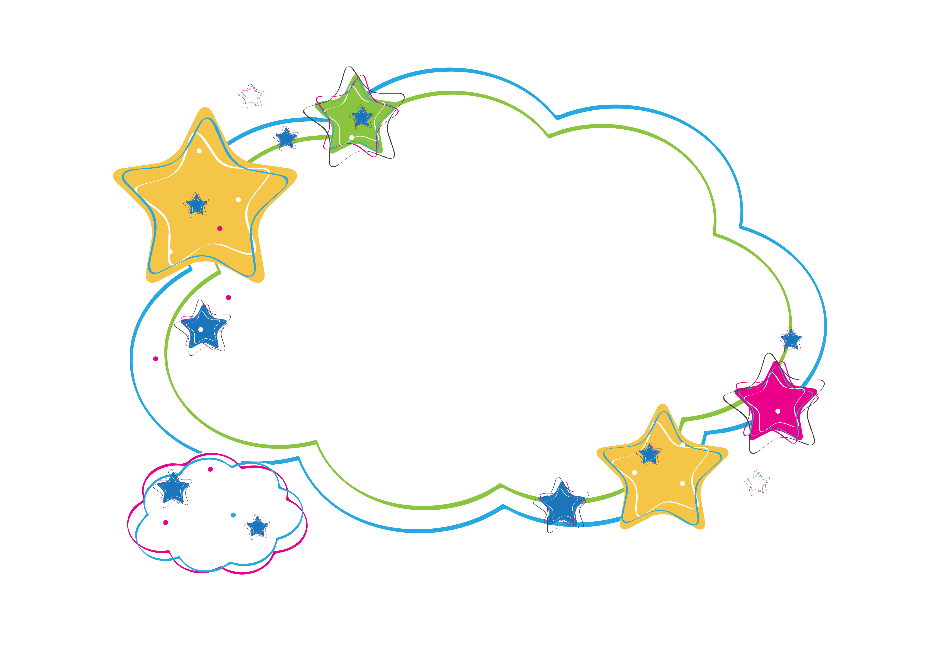 01
口腔护理适用症
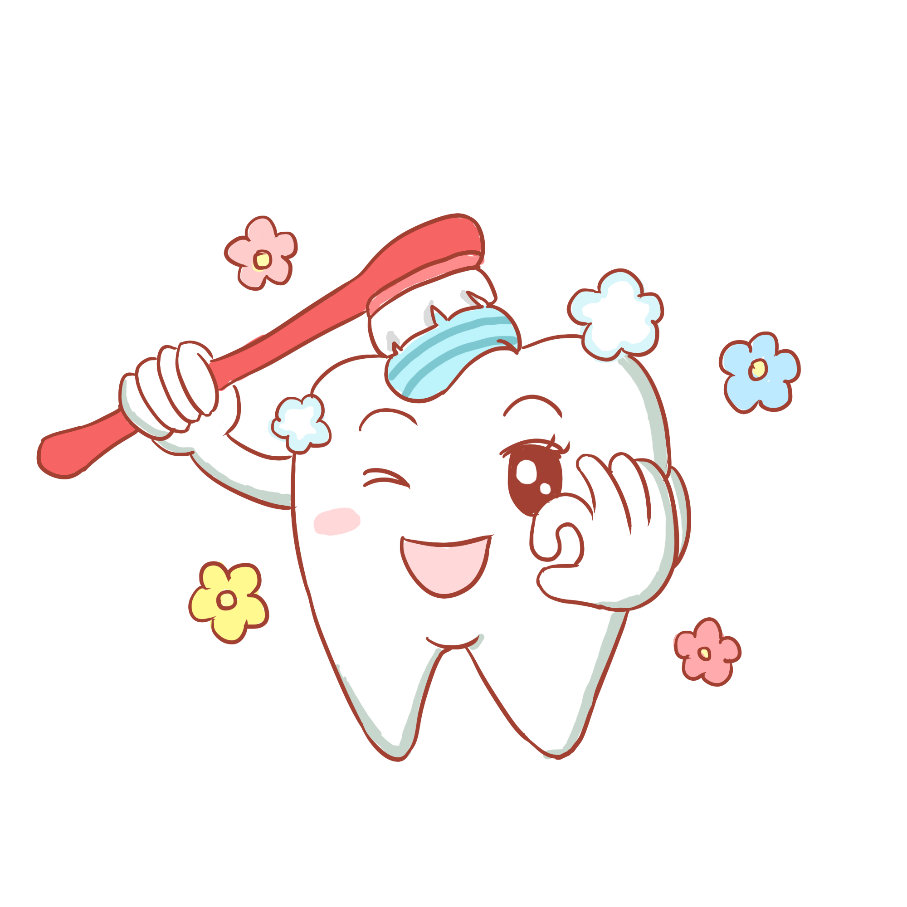 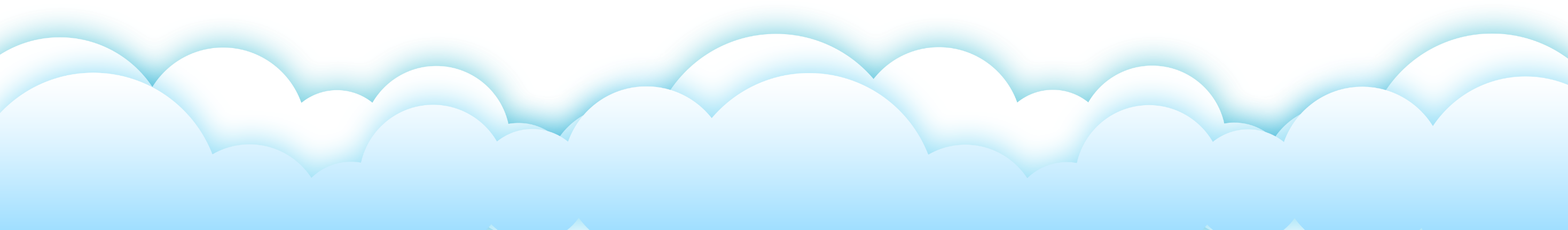 口腔护理适用症
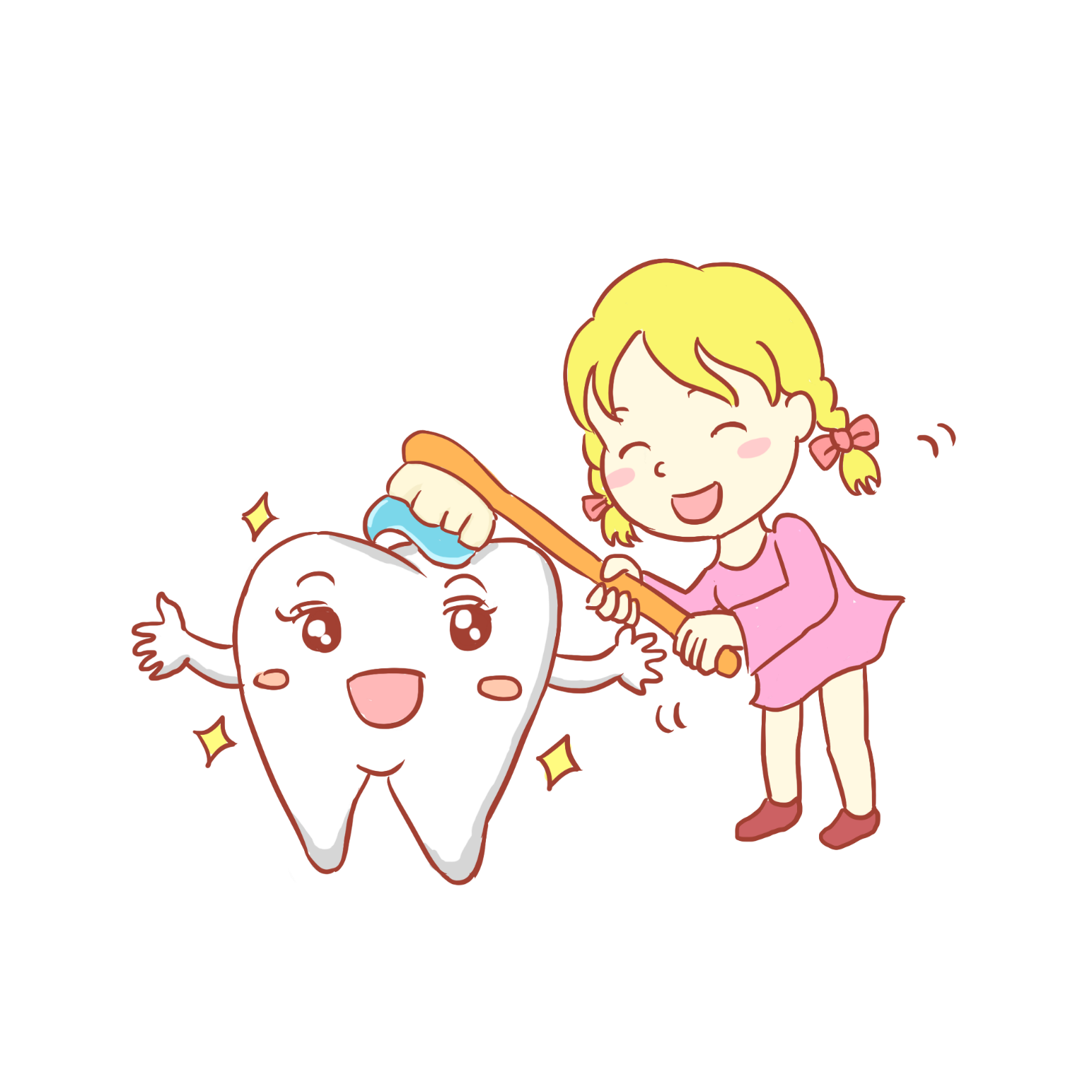 03
02
01
04
保持口腔清洁、湿润，预防口腔感染等并发症。
预防或减轻口腔异味，清除牙垢，
增进食欲，确保患者舒适。
评估口腔内的变化（如粘膜、舌苔及牙龈等），提供患者病情动态变化的信息。
口腔护理适用症
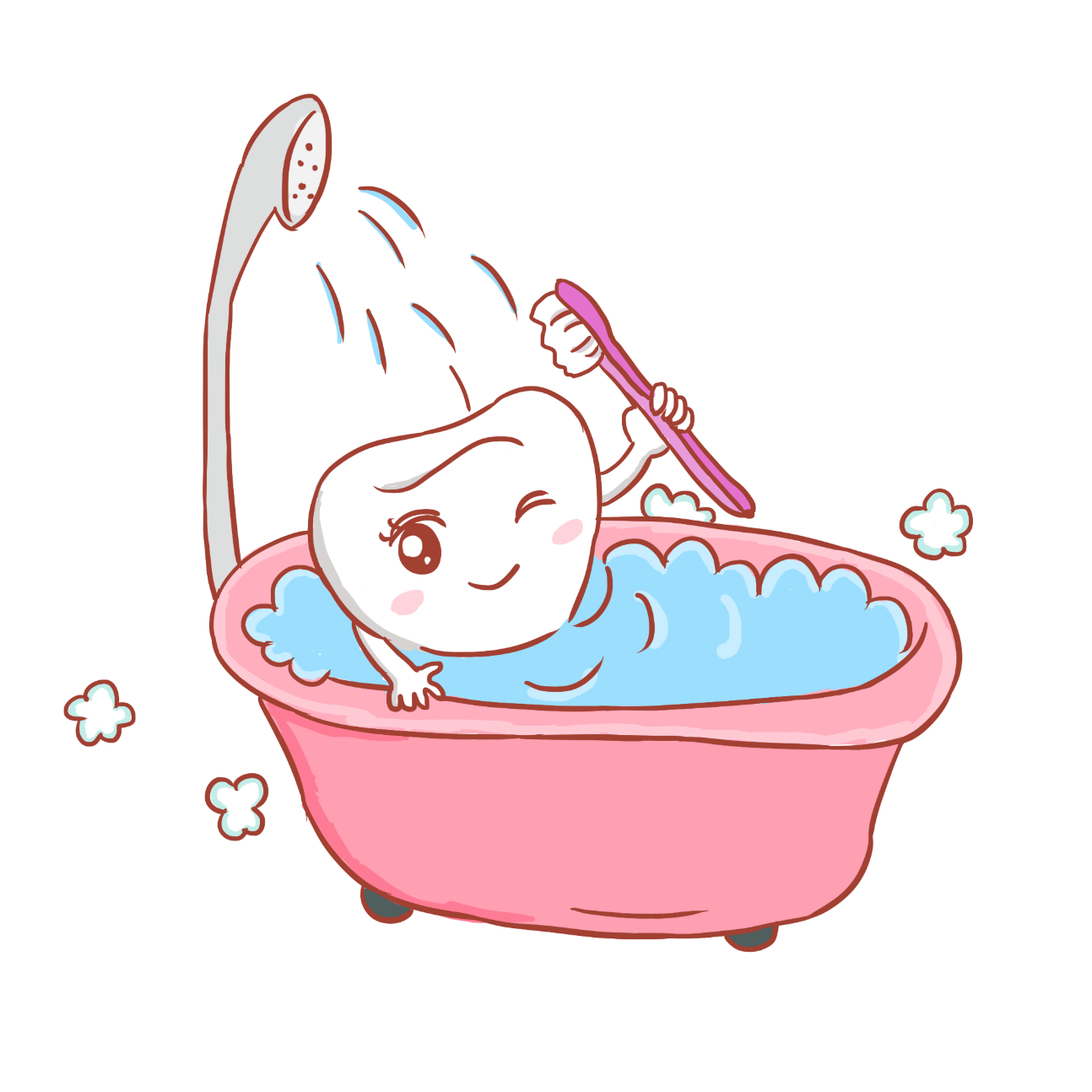 评估患者神志是否清醒，了解病情，口腔有无感染，充血，溃疡等情况。向病人及家属解释操作方法，目的，取得合作。
患者口唇湿润、口腔清洁、口气清新、舒适、无异味患者
口腔内原有病灶好转或痊愈患者及家属会正确濑口、刷牙，学会一定的口腔保健知识
口腔内原有病灶好转或痊愈患者及家属会正确濑口、刷牙，学会一定的口腔保健知识
口腔护理适用症
操作者准备
操作者准备
衣帽整洁，修剪指甲，洗手，戴口罩。治疗车上层：
治疗盘内放治疗碗2个（内放生理盐水棉球，
口护包（内放弯血管钳、镊子、治疗巾、
另一碗放漱口水及吸水管）压舌板）棉签，石蜡油。
操作者准备
操作者准备
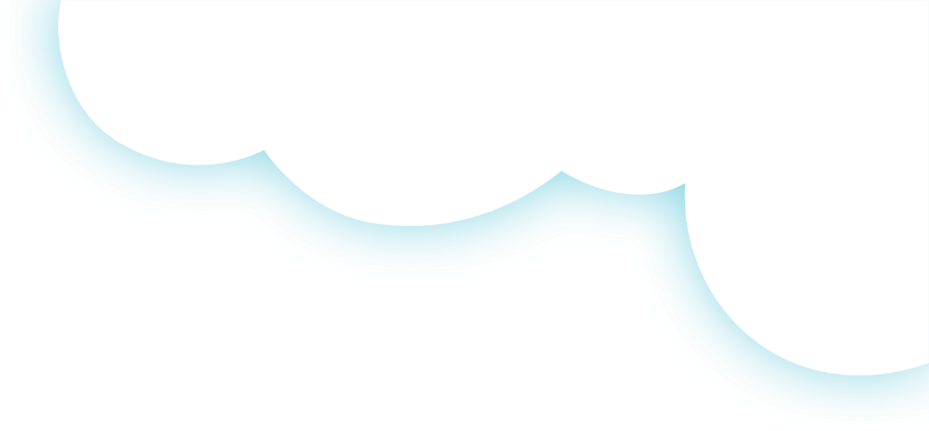 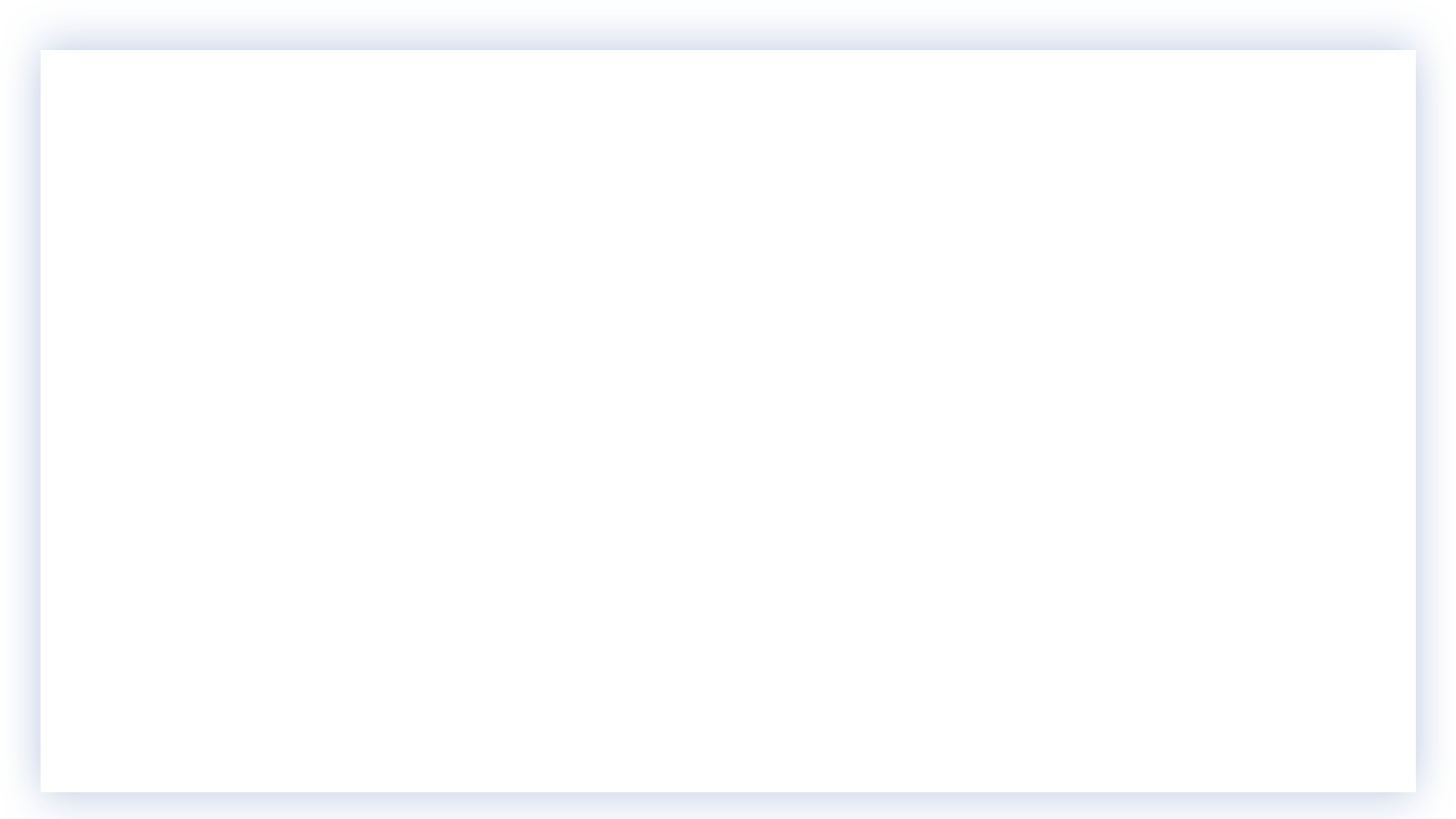 关注口腔健康
注重护理
口腔健康
注重护理口腔健康
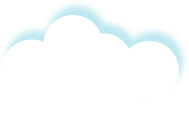 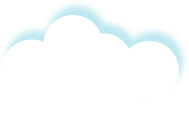 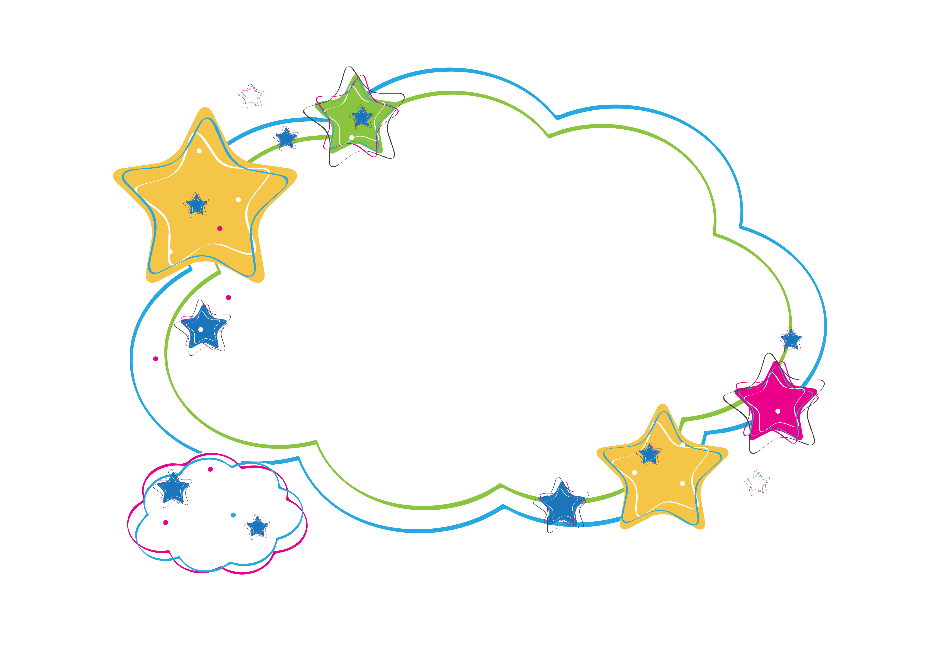 02
口腔护理常用药物
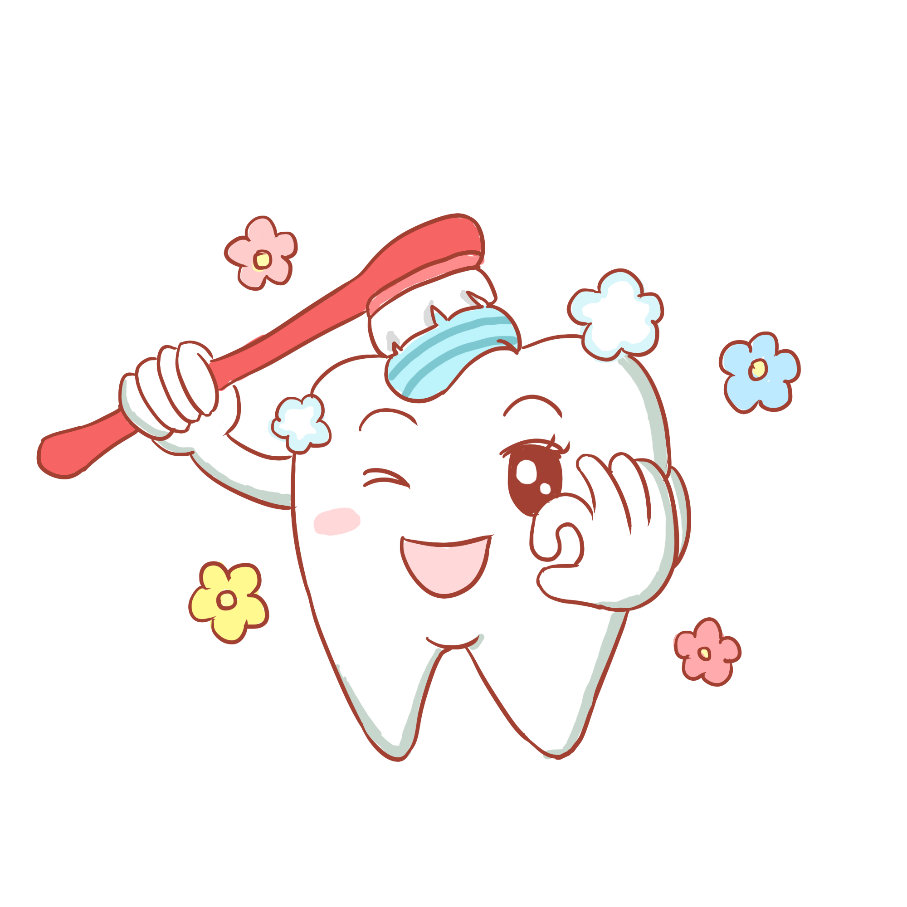 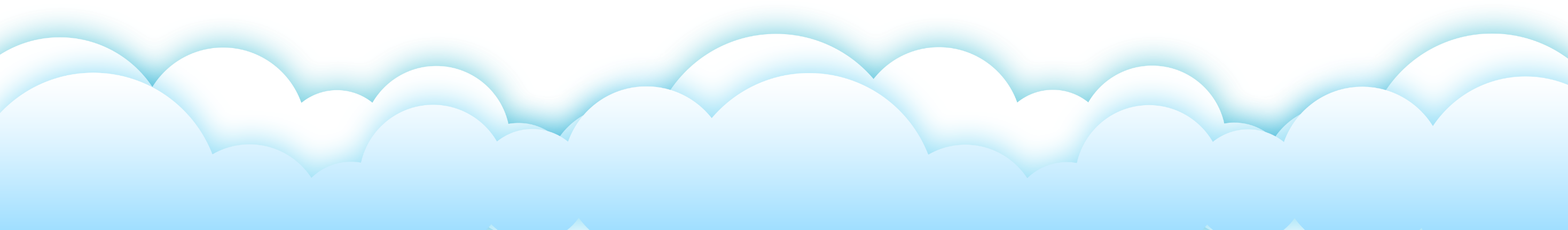 口腔护理常用药物
口腔护理常用溶液
口腔护理常用药物
西瓜霜：用于咽喉部炎症，清凉、润喉。
锡类散、冰硼散：用于口腔溃疡，清热、解毒、
消炎、止痛。口腔涂膜：用于治疗口腔杂症、口腔溃疡等。
液状石蜡：用于口唇干裂，可起到滋润和保湿的作用。
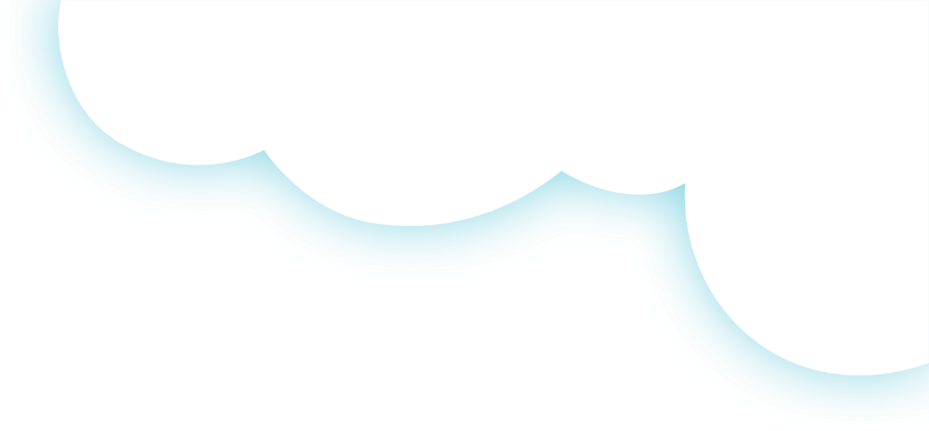 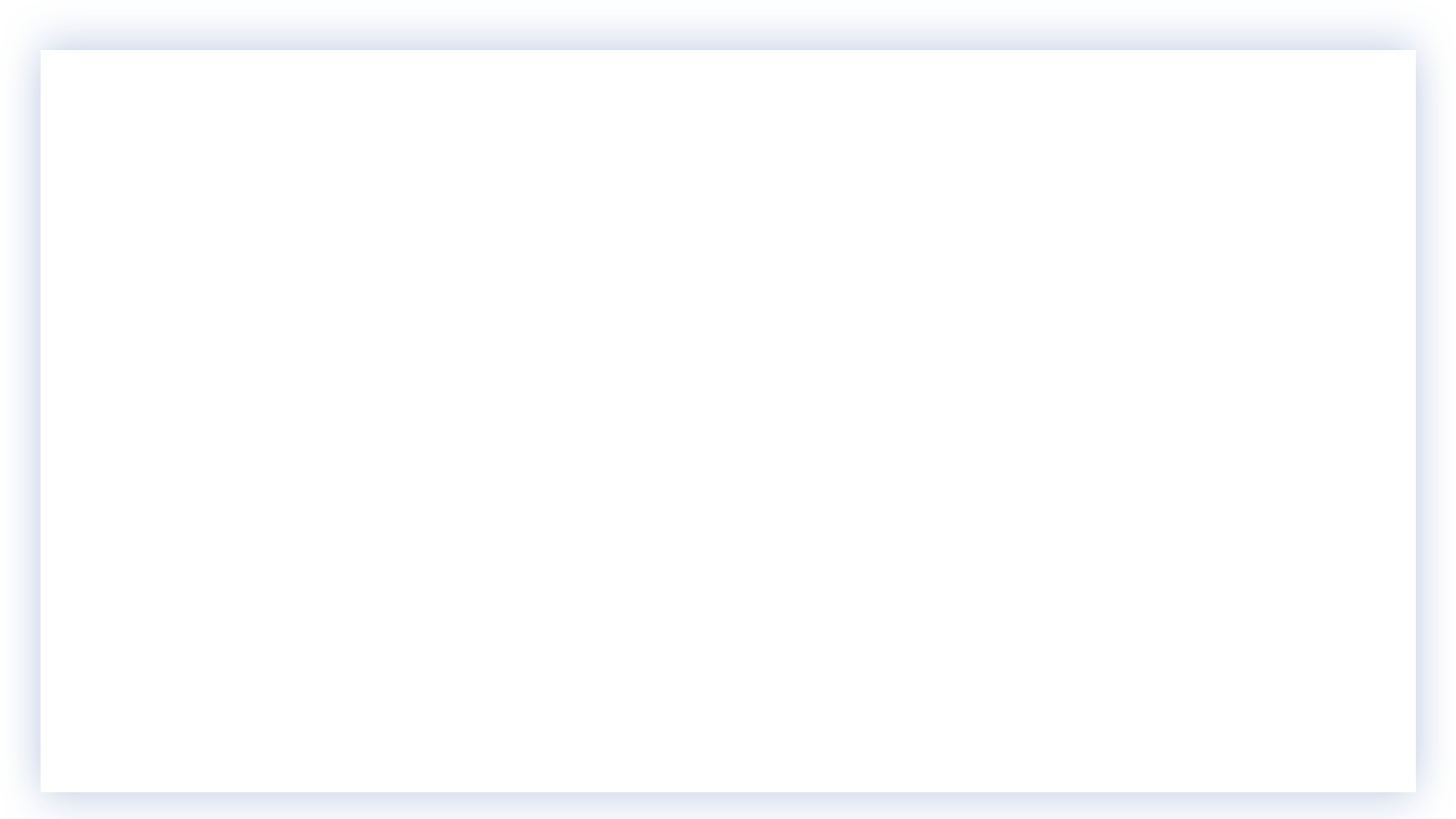 关注口腔健康
注重护理
口腔健康
注重护理口腔健康
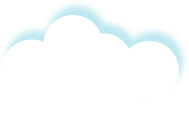 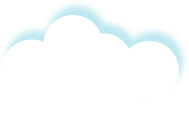 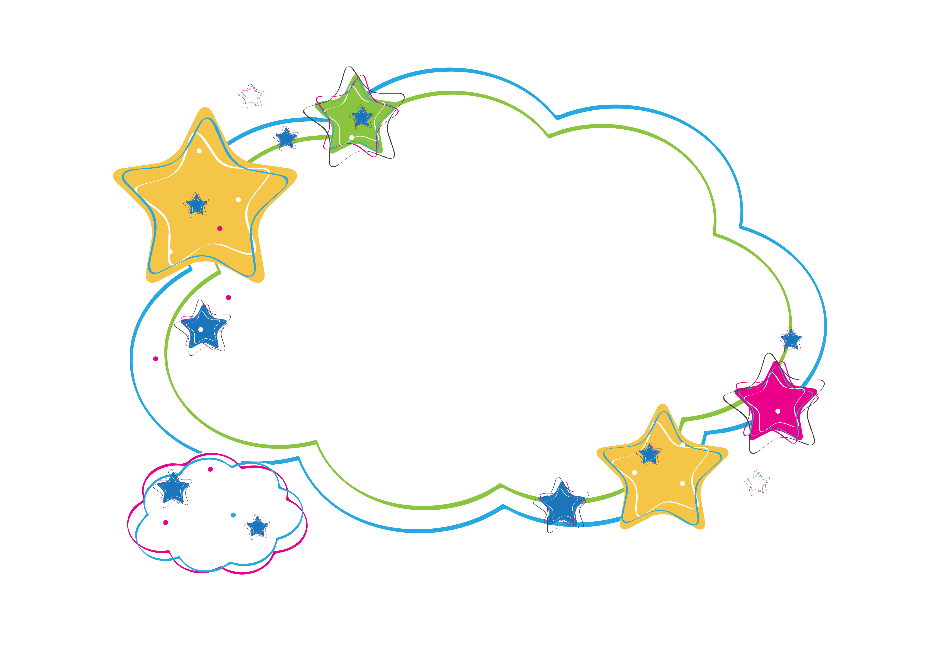 03
口腔护理操作步骤
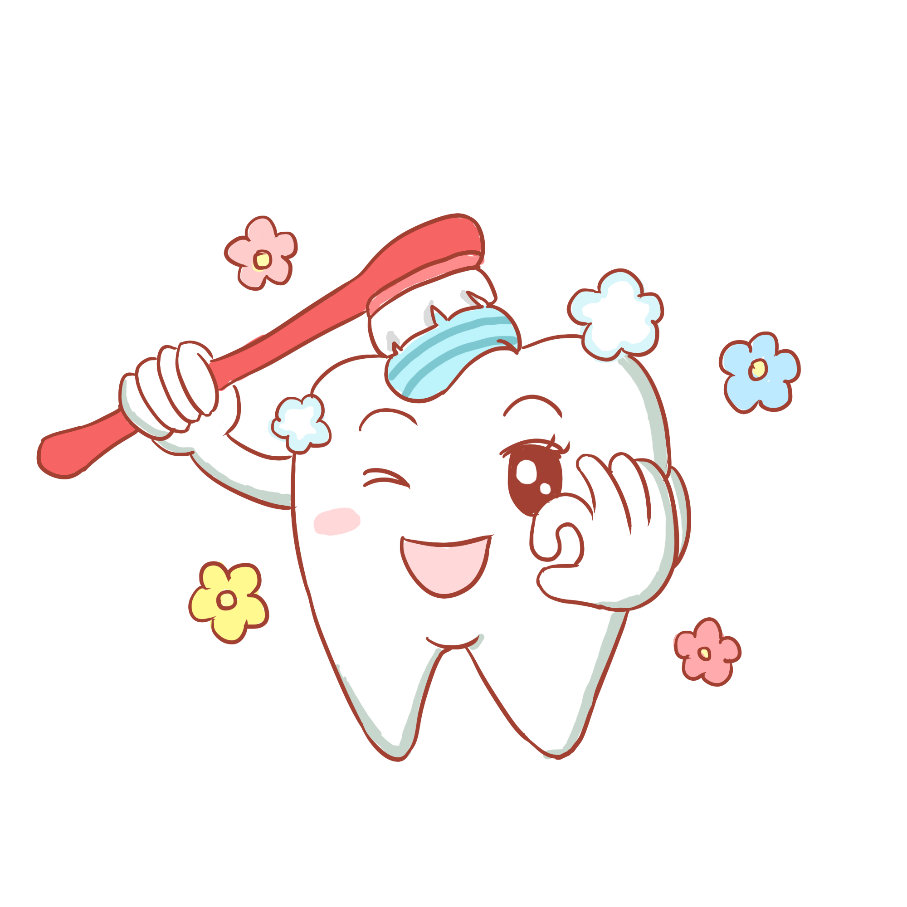 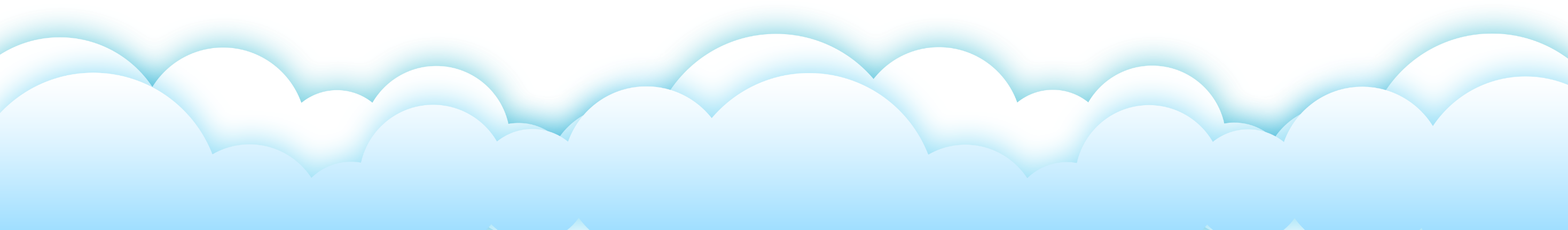 口腔护理操作步骤
口腔护理操作步骤
口腔护理操作步骤
口腔护理操作步骤
铺治疗巾于病人颌下及枕上，弯盘置病人口角旁。注意防止污染病人衣服和枕头。
备齐用物，携至床旁，核对床号，姓名，向患者或家属解释，取得合作。
清点棉球的数量，协助平卧或侧卧，病人头偏向护士侧，
用棉球擦净口唇，嘱病人咬合上下齿，用压舌板轻轻撑开一侧颊部，用血管钳夹棉球由内向外擦洗左侧牙齿的外面。沿纵向擦洗牙齿。
口腔护理操作步骤
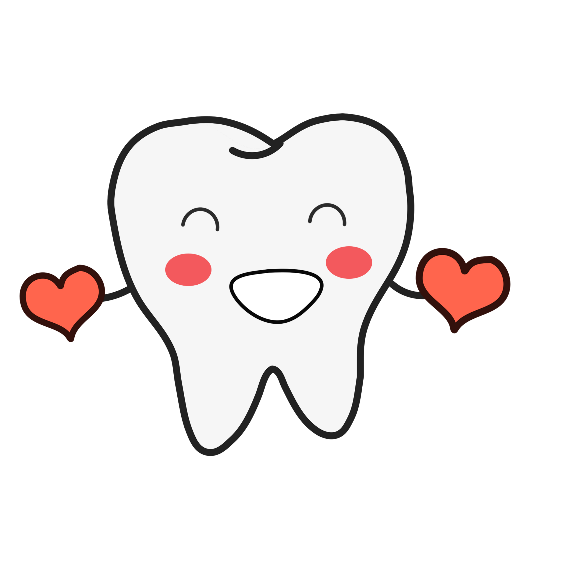 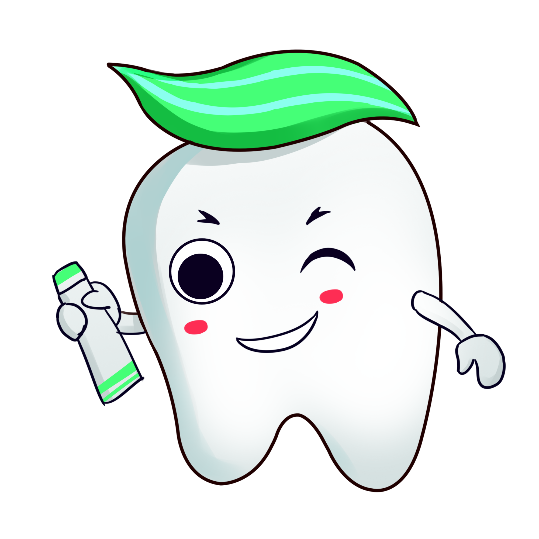 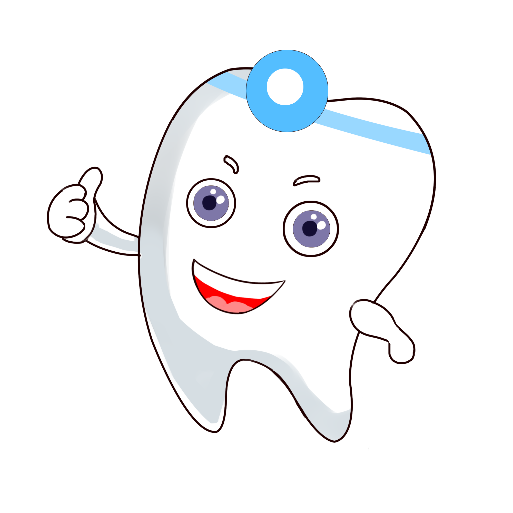 嘱张开上下齿，擦洗牙齿左上内侧面，左上咬合面，左下内侧面，左下咬合面，弧形擦洗左颊部。同法擦洗右侧。最后Z型擦洗硬腭部、舌面。 （每个棉球只用一次，棉球以不滴水为宜）擦洗完毕，帮助病人用吸水管漱口。（昏迷病人严禁漱口）撤去弯盘，擦净口周，撤去治疗巾。有溃疡的局部上药（涂１％龙胆紫），口唇干裂者涂石蜡油或唇膏（用手电筒检查）。
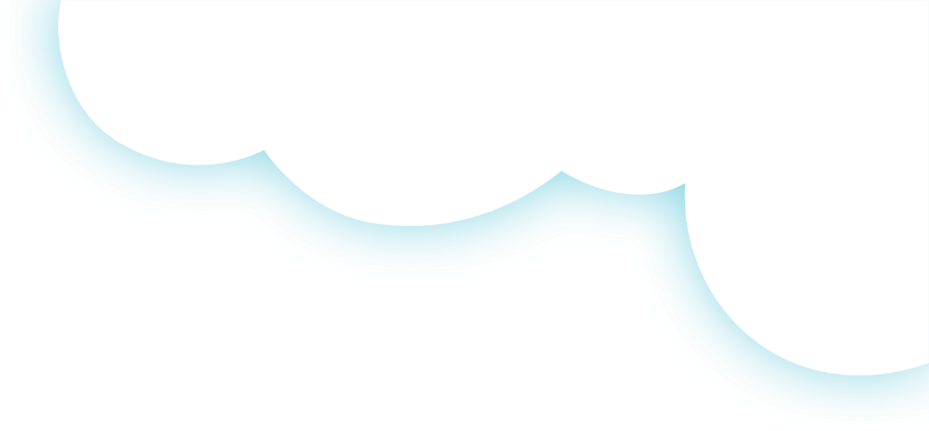 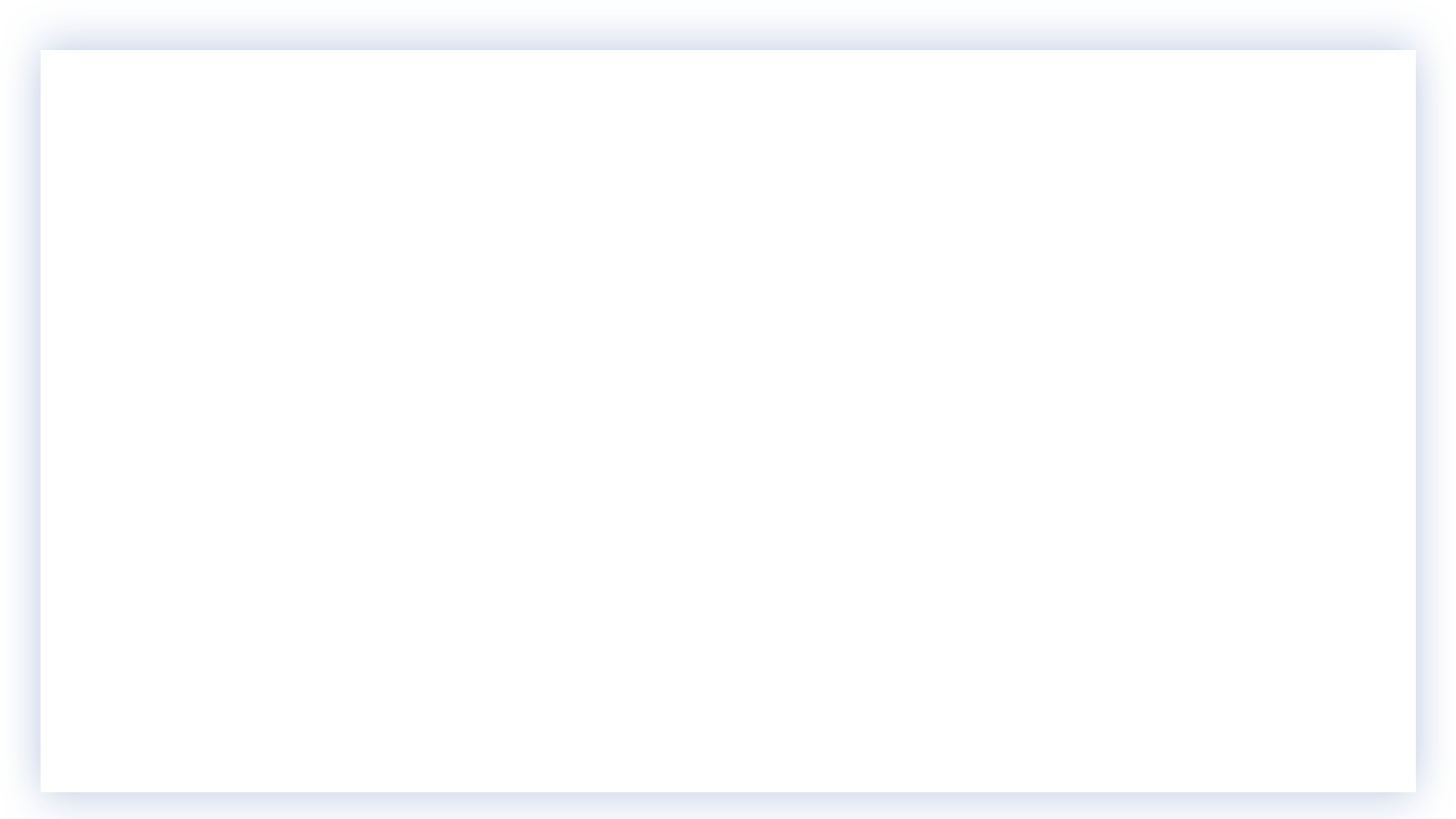 关注口腔健康
注重护理
口腔健康
注重护理口腔健康
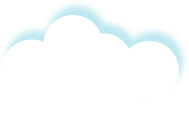 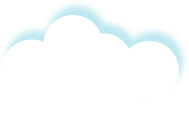 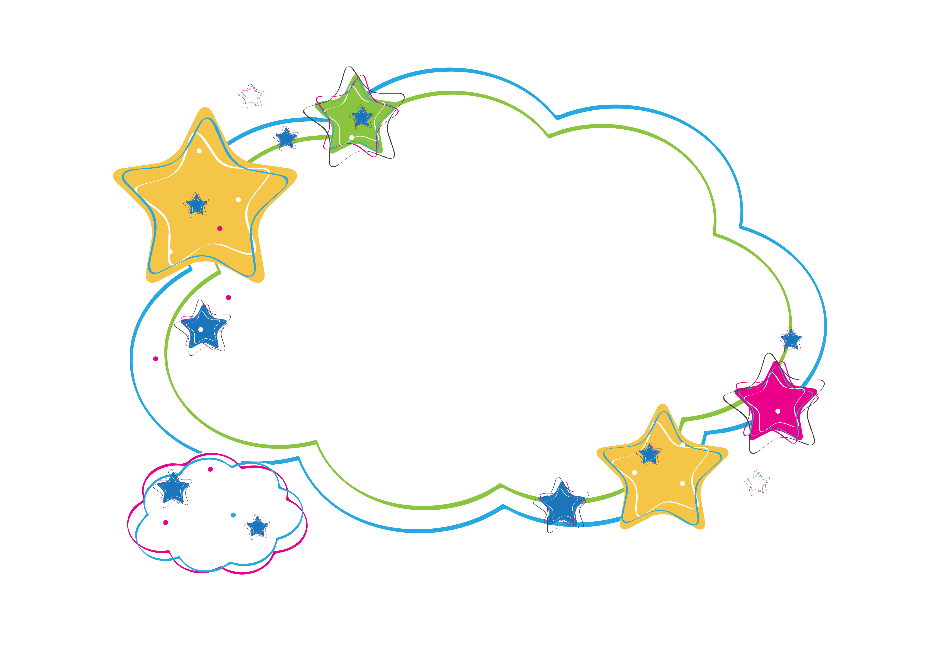 04
口腔护理注意事项
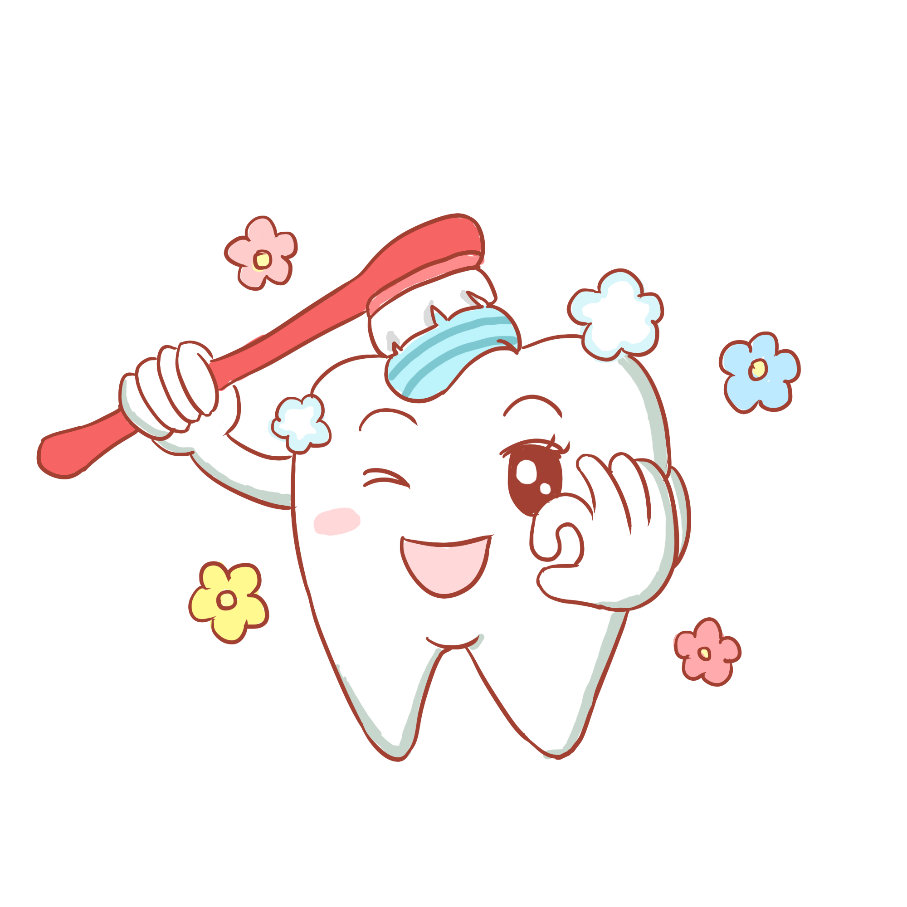 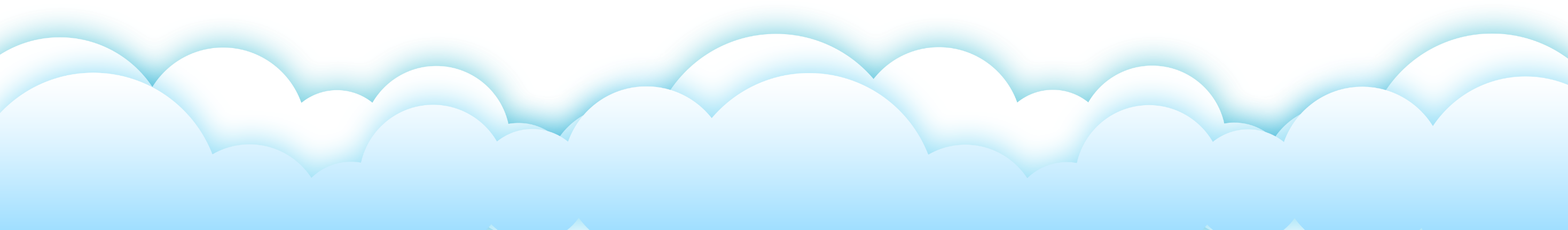 口腔护理注意事项
口腔护理操作的注意事项
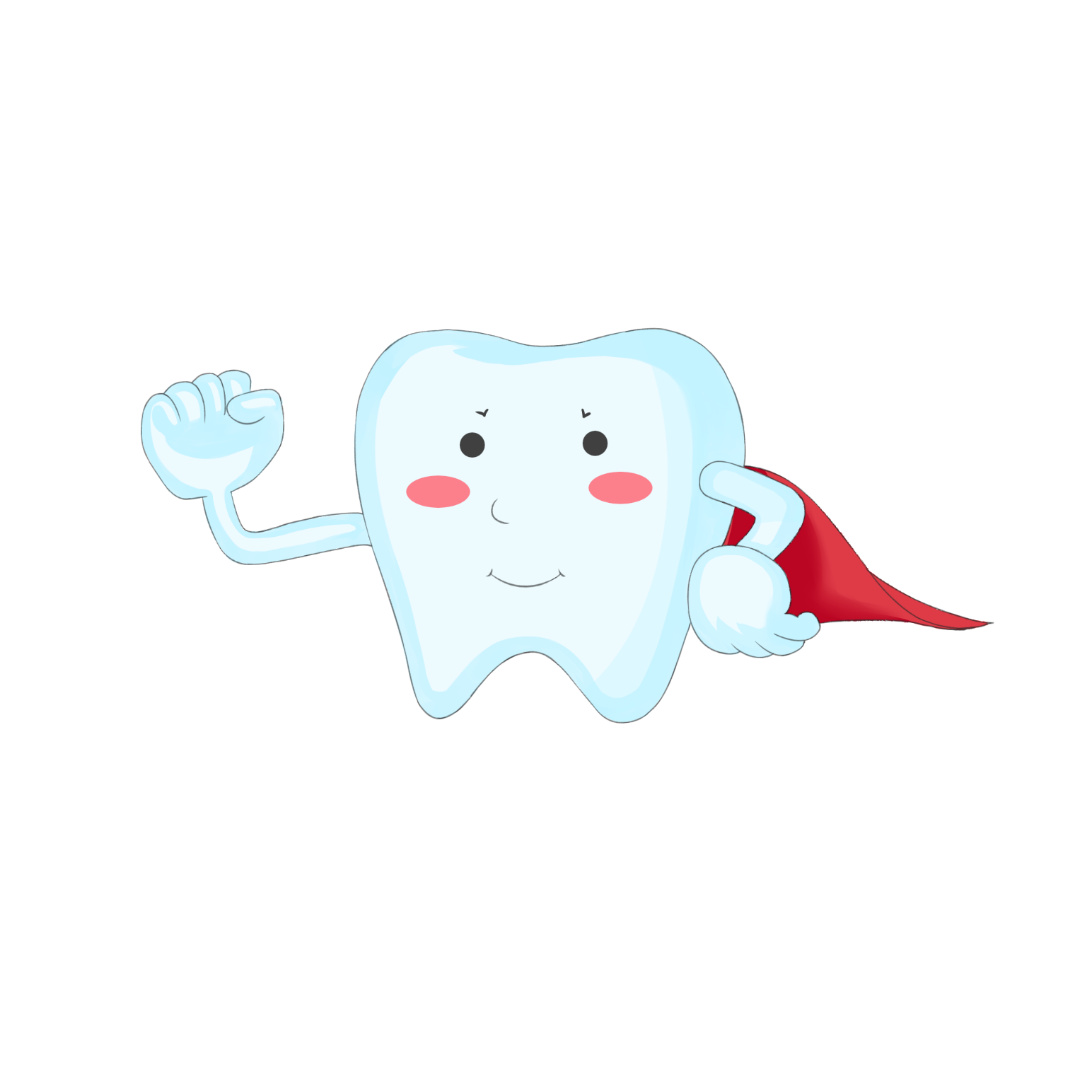 擦洗时动作要轻，以免损伤口腔黏膜，特别是对凝血功能较差的病人。
昏迷病人禁忌漱口，需用开口器应从臼齿处放入，
对牙关紧闭者不可用暴力助其开口。擦洗时棉球不宜过湿，以防溶液误吸入呼吸道。棉球要用止血钳夹紧，每次1个，防止遗留在口腔，必要时要清点棉球数量。
口腔护理注意事项
口腔护理注意事项
口腔护理注意事项
传染病人用物须按消毒隔离原则处理 。
对活动义齿应先取下，用牙刷刷洗义齿的各面，用冷水冲洗干净，
口腔护理注意事项
口腔护理注意事项
长期应用抗生素者，应观察口腔黏膜有无真菌感染。
待病人漱口后再戴上。暂时不用的义齿，可浸于冷水杯中备用，每日更换一次清水。
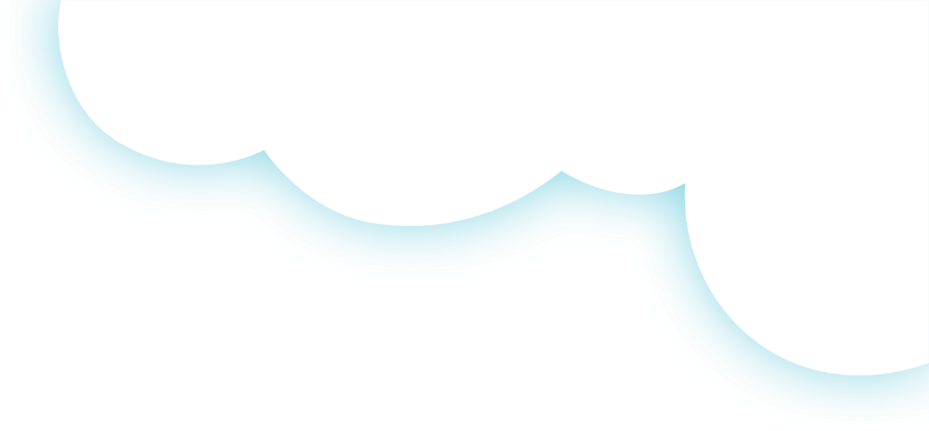 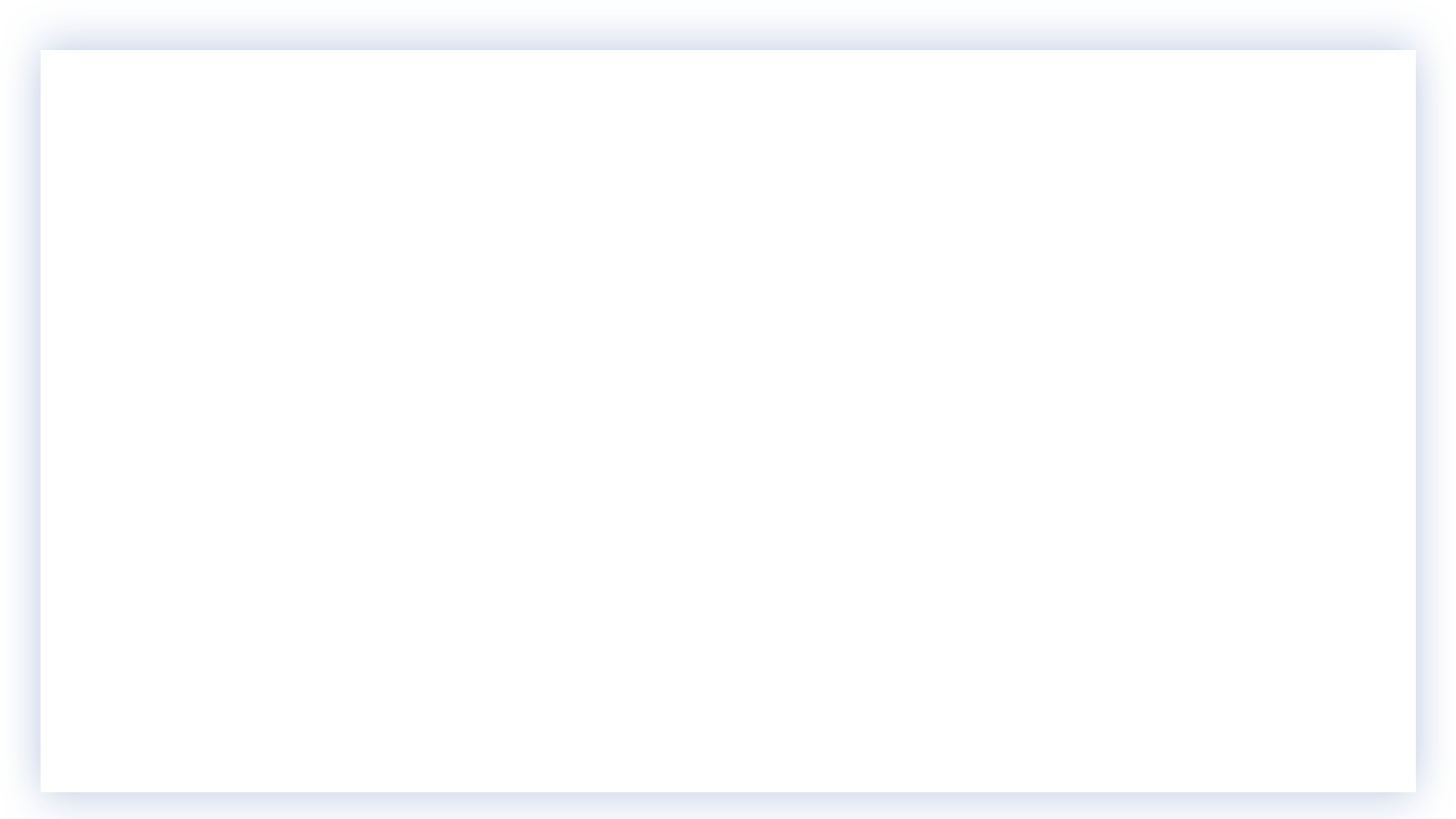 关注口腔健康
注重护理
口腔健康
注重护理口腔健康
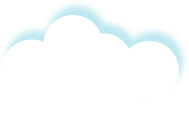 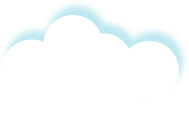 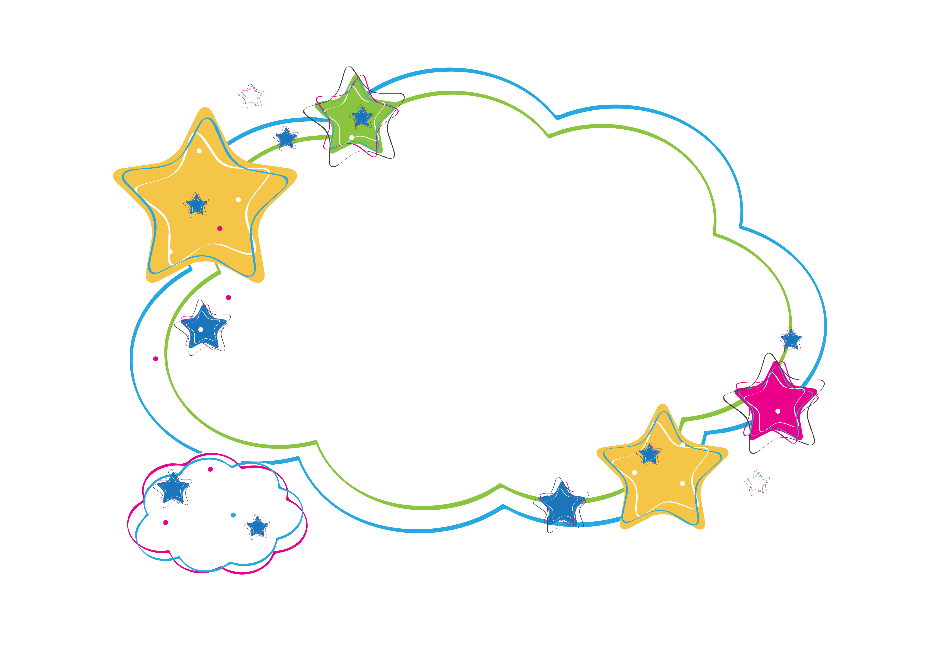 05
操作并发症及处理
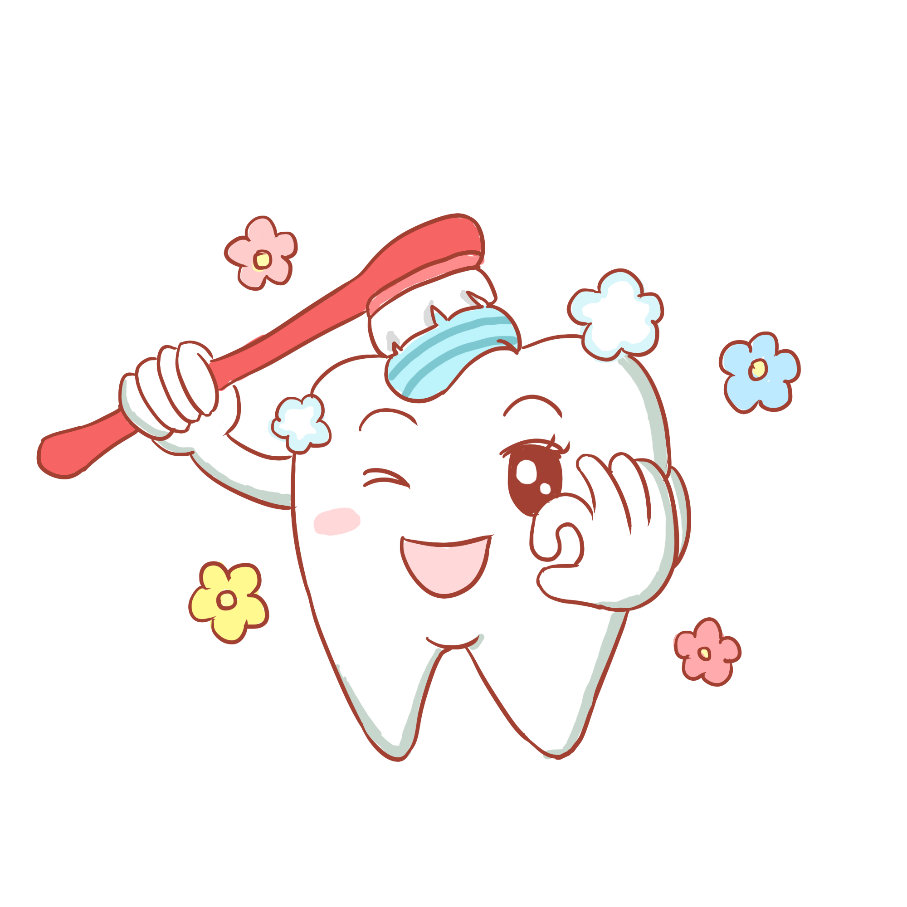 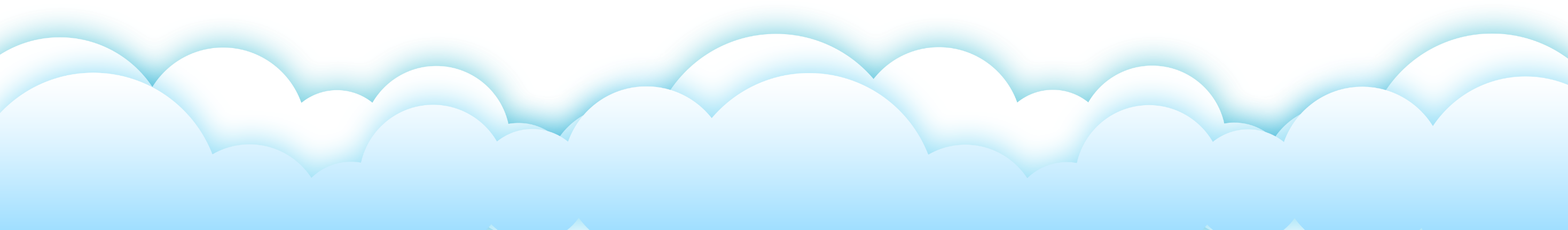 操作并发症及处理
口腔护理法操作并发症
窒息
恶心、呕吐
口腔感染
吸入性肺炎
口腔粘膜损伤
口腔及牙龈出血
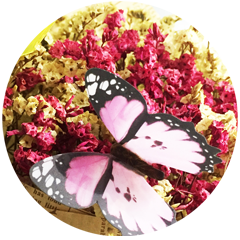 操作并发症及处理
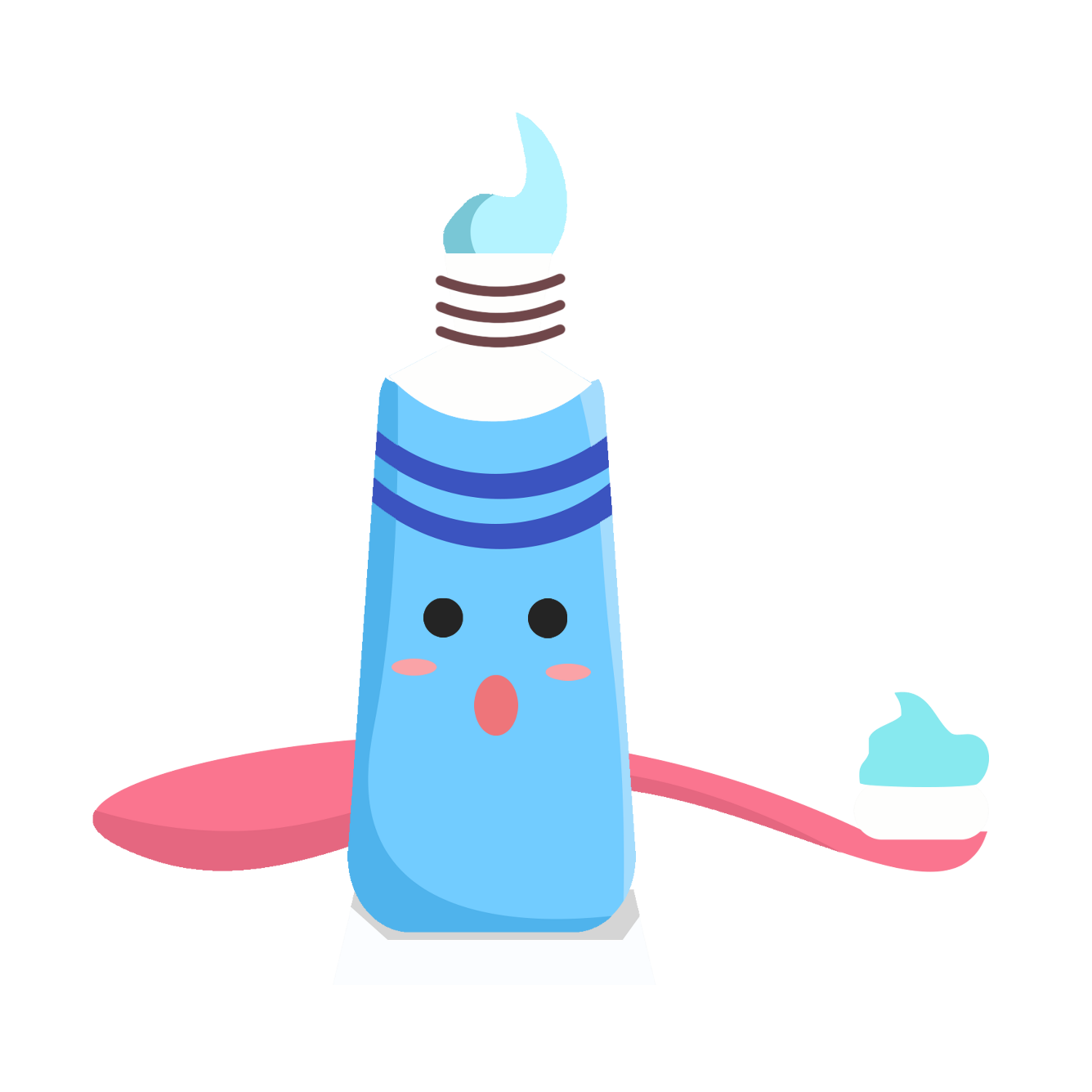 操作并发症及处理
操作并发症及处理
操作前清点棉球数量，每次擦洗只能夹一个棉球，以免遗漏在口腔，操作结束后，再次核对数量，认真检查口腔内有无遗留物。
对于清醒患者，操作前询问有无义齿；昏迷患者，操作前仔细检查牙齿有无松、脱，义齿是否活动等。
操作并发症及处理
已出现肺炎的患者，应根据医嘱给予抗生素积极抗感染治疗，并结合相应的临床表现采取对症处理。
预防与处理
为昏迷患者进行口腔护理时，患者取仰卧位，将头偏向一侧，防止漱口液吸入呼吸道。
擦洗过程中，护理人员操作动作粗暴，止血钳碰伤口腔黏膜及牙龈，尤其是患肿瘤进行放疗的病人，更易引起口腔黏膜损伤。
进行口腔护理的棉球要拧干，不应过湿；昏迷患者不可漱口，以免引起误吸。
操作并发症及处理
并发症及处理
并发症及处理
并发症处理
01
04
02
03
并发症及处理
并发症及处理
擦洗过程中，护理人员操作动作粗暴，止血钳碰伤口腔黏膜及牙龈，尤其是患肿瘤进行放疗的病人，更易引起口腔黏膜损伤。喂昏迷病人牙关紧闭者进行口腔护理时，使用开口器协助张口方法欠正确或力量不当，造成口腔黏膜损伤。
漱口液温度过高，造成口腔黏膜烫伤。
操作并发症及处理
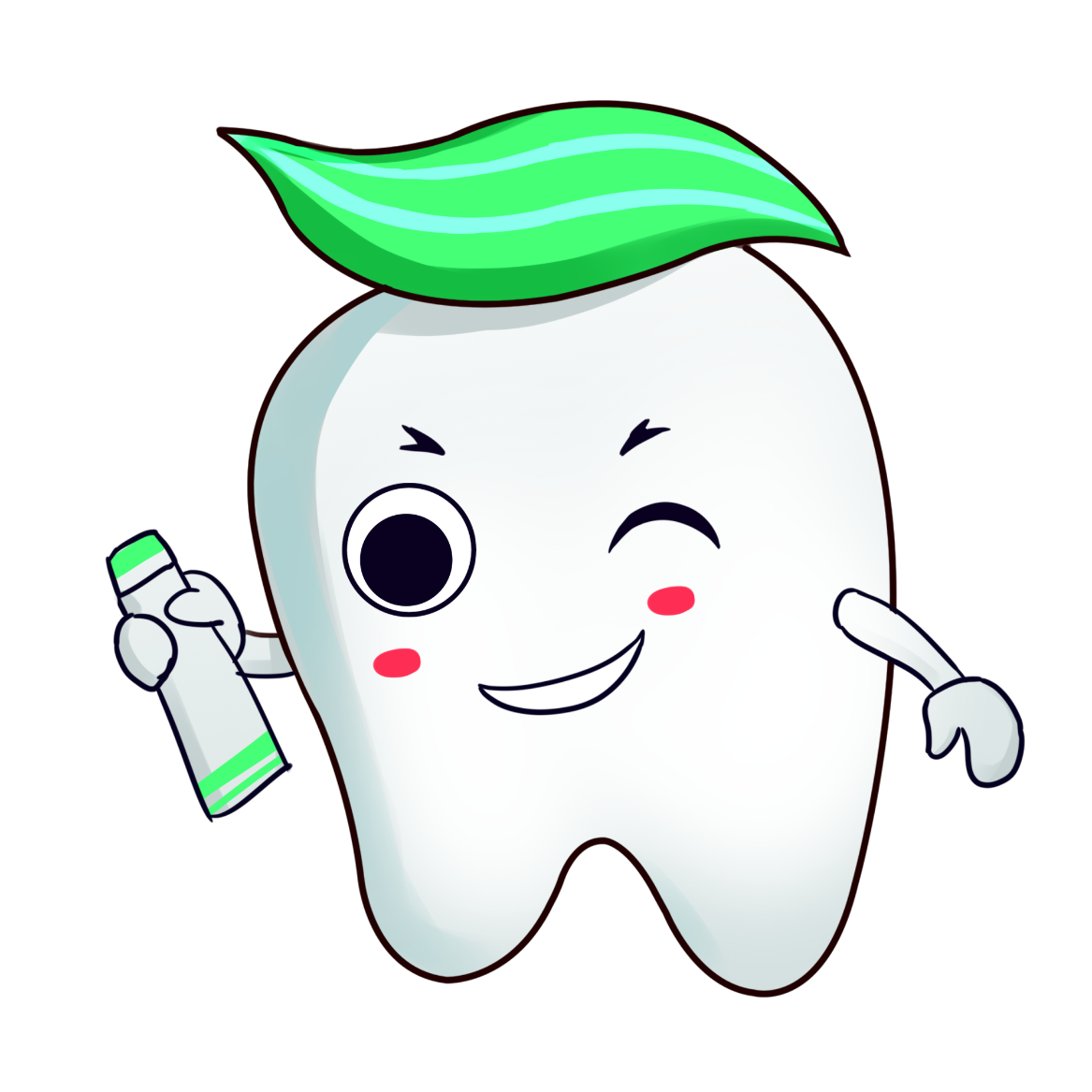 并发症及处理
为患者进行口腔护理时，动作要轻柔，尤其是放、化疗患者，不要使血管钳或棉签的尖部直接与患者的口腔黏膜接触。
并发症及处理
正确使用开口器，应从臼齿处放入，并套以橡皮套，牙关紧闭者不可使用暴力使其张口。
并发症及处理
选择温度适宜的漱口液，使用过程中，加强对口腔黏膜的观察。
发生口腔黏膜损伤者，应用朵贝尔溶液。
并发症及处理
如有口腔溃疡疼痛时，溃疡面用西瓜霜喷敷或锡类散吹敷，必要时用2％利多卡因喷雾止痛或将洗必泰漱口液用注射器直接喷于溃疡面，每日3～4次，以抗感染。
操作并发症及处理
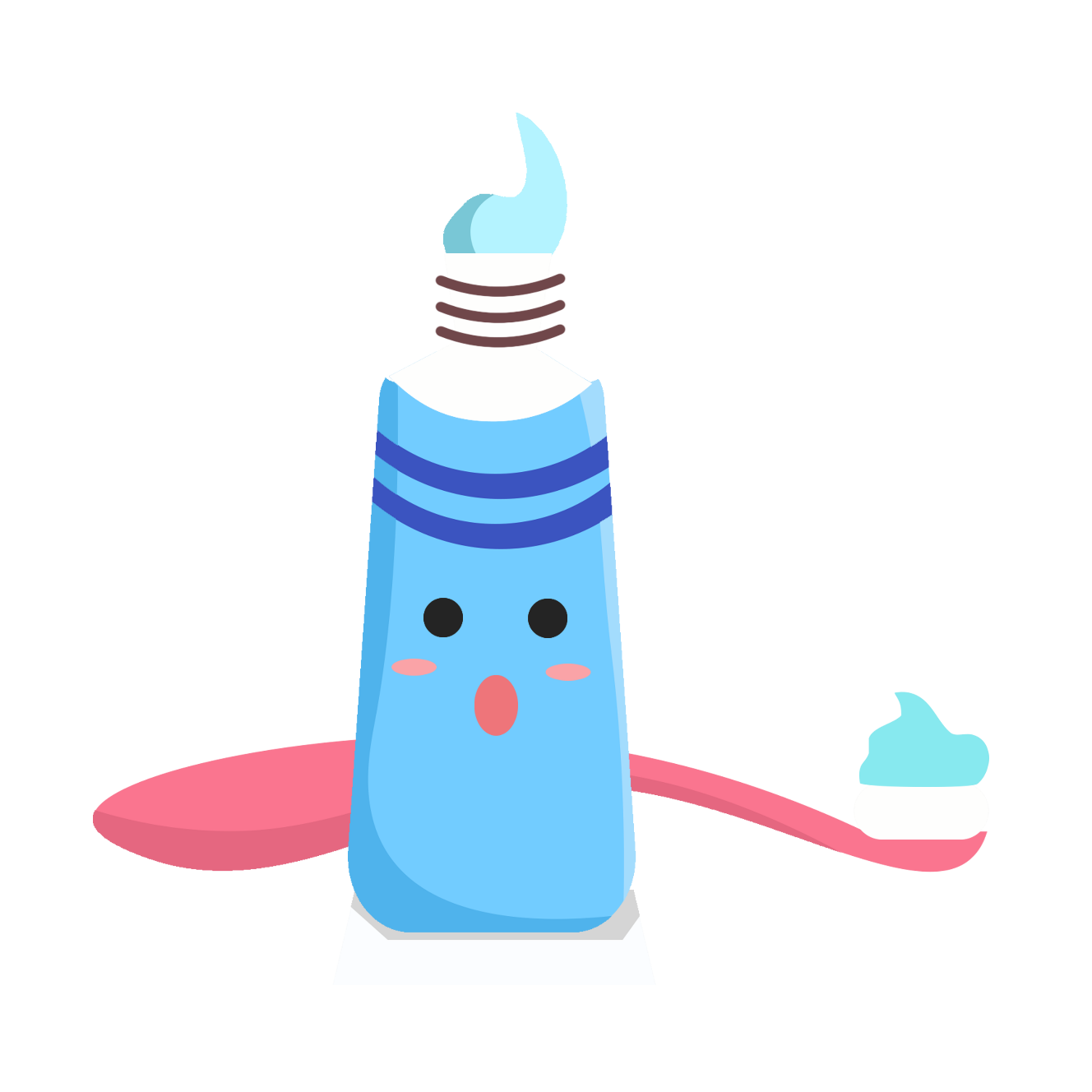 恶心、呕吐
预防与处理
擦洗时动作要轻柔，擦舌部和软腭时不要触及咽喉部，以免引起恶心。
根据病情遵医嘱给予止吐药物
发生原因
如操作时棉签、镊子等物品刺激咽喉部，易引起恶心、呕吐
操作并发症及处理
并发症及症状
并发症及症状
并发症及症状
并发症及症状
并发症及症状
并发症及症状
正确使用开口器，应从病人臼齿处放入，牙关紧闭者不可使用暴力强行使其张口，以免造成损伤，引起出血。
进行口腔护理时，动作要轻柔、细致，特别对凝血机制差、
若出现口腔及牙龈出血，可采用局部止血如明胶海绵等，必要时进行全身止血治疗。
有出血倾向的病人，擦洗过程中，要防止碰伤粘膜及牙龈。
并发症及症状
并发症及症状
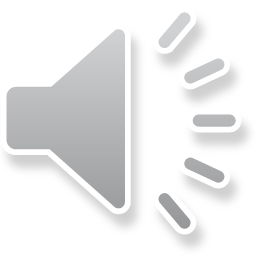 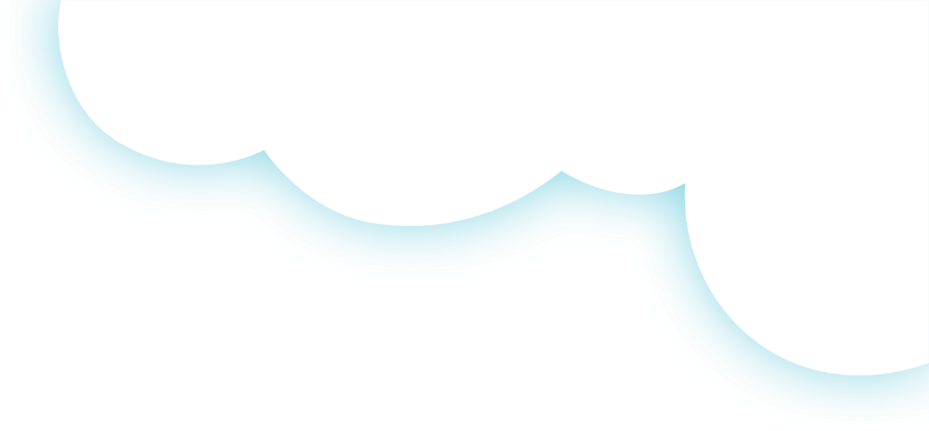 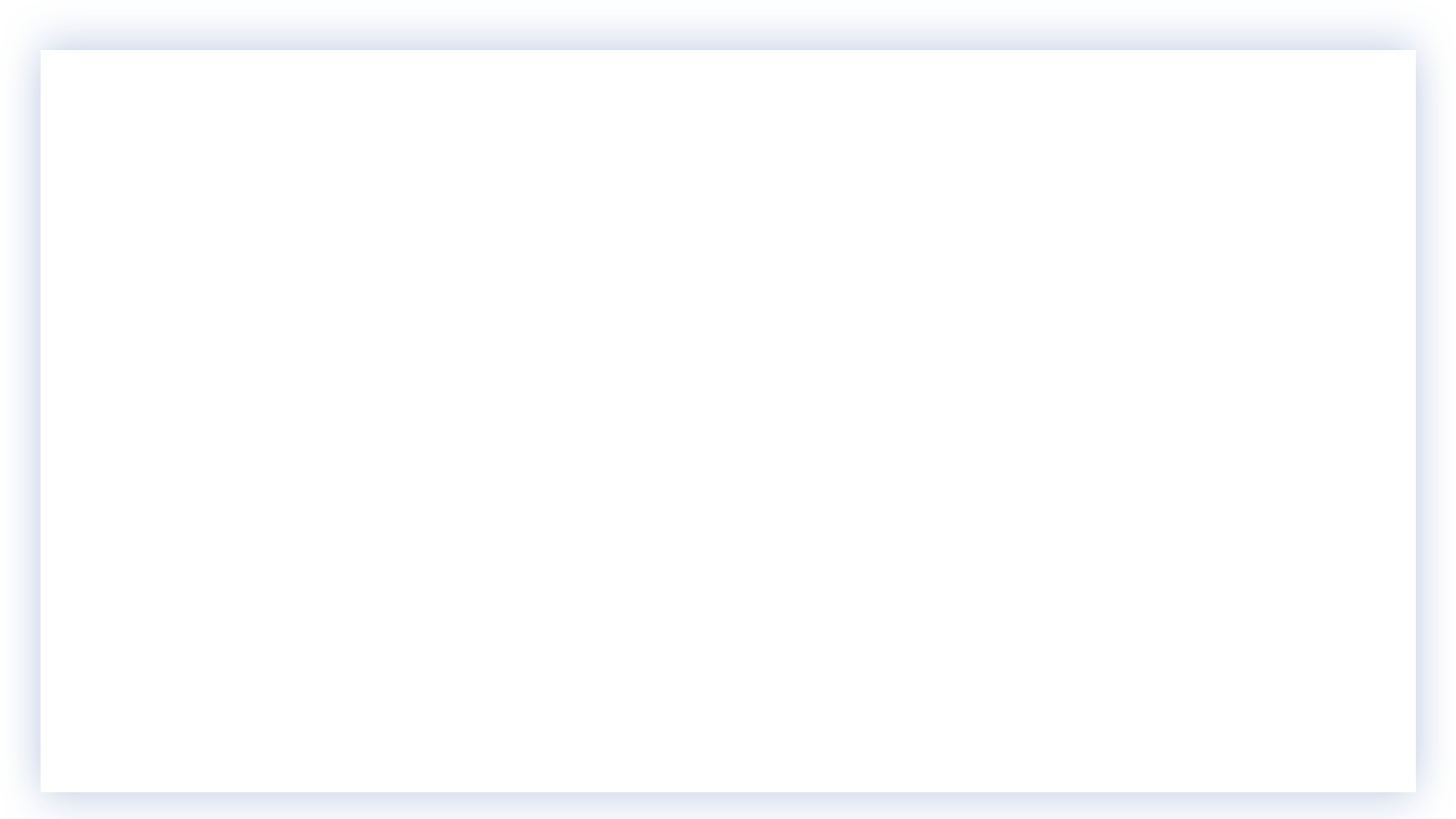 关注口腔健康
注重护理
口腔健康
注重护理口腔健康
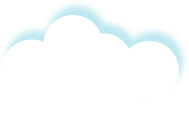 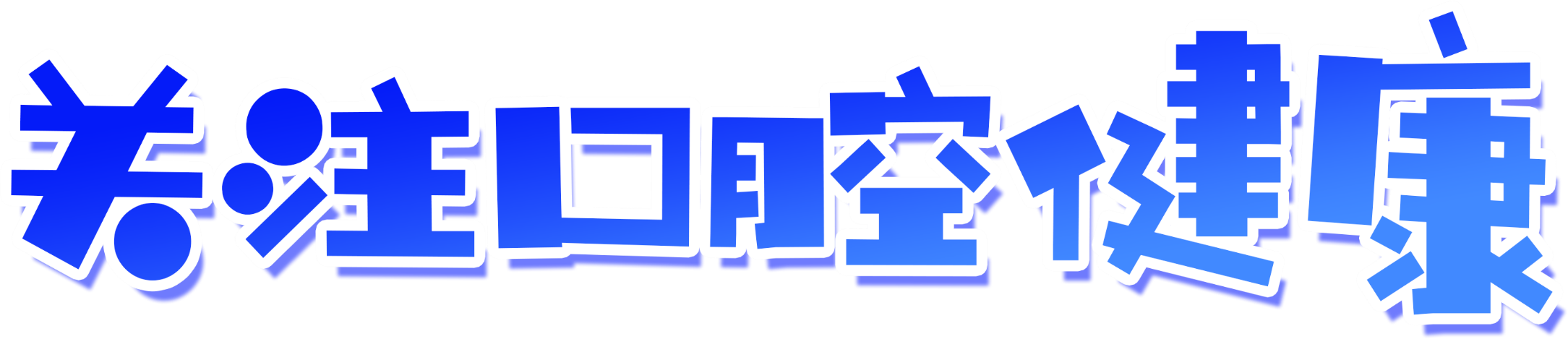 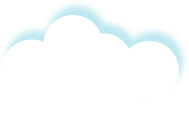 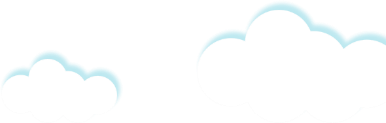 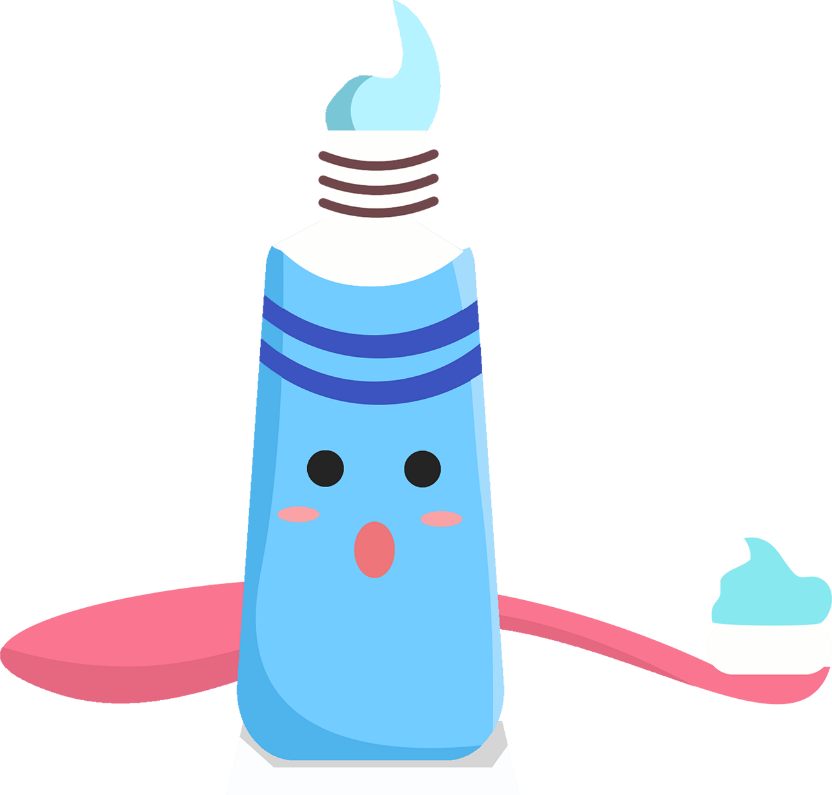 --健/康/每/一/天/从/爱/护/口/腔/开/始--
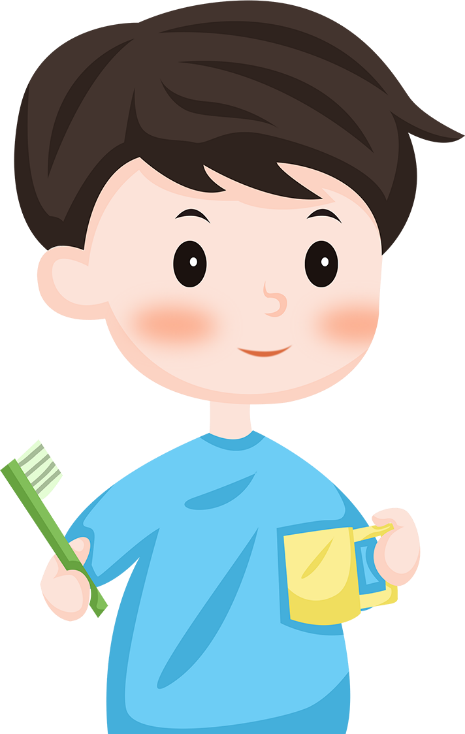 汇报人：1猫办公       汇报时间：20XX
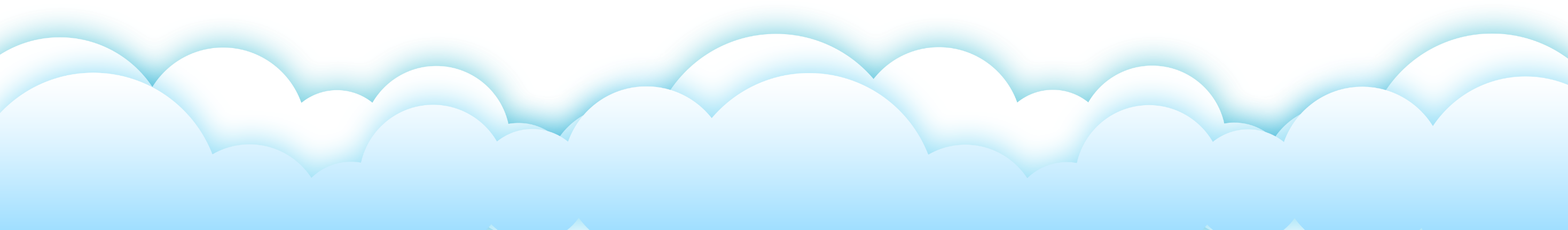